L’Air et Moi Rendre acteur de la protection de l’air
Marie Anne LE MEUR
Directrice de la Fédération L’Air et Moi
Pour les collectivités, enseignants, associations, animateurs, institutions…
Atelier « Ambassad’air 2024 » avec L’Air et Moi Auvergne-Rhône-Alpes – Maison des associations, Grenoble – 19 avril 2024
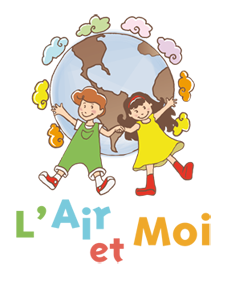 L’aventure L’Air et Moi a démarré en 2009
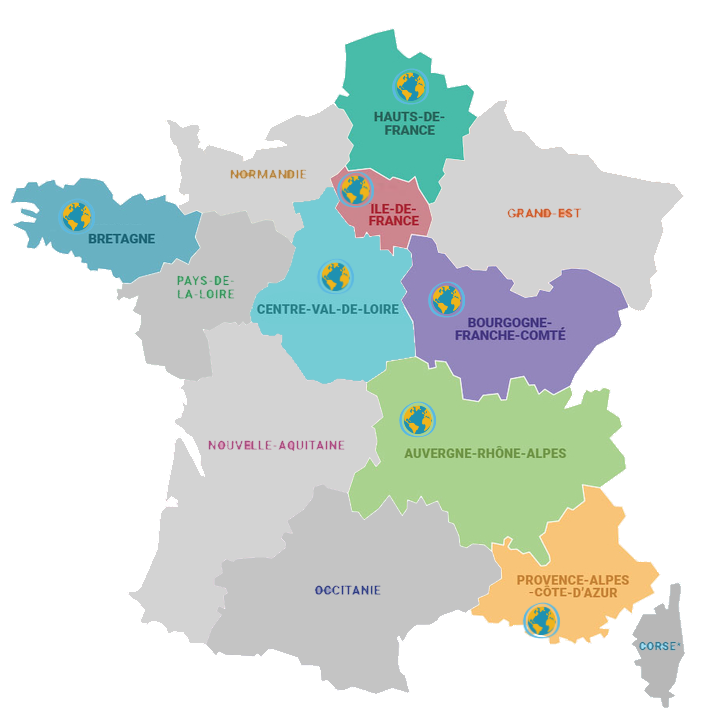 La Fédération L’Air et Moi et AtmoSud, l’Observatoire agréé par le ministère de l’Environnement pour la Surveillance de la Qualité de l’Air en région Sud travaillent en étroit partenariat pour la sensibilisation à la qualité de l’air et déploient L’Air et Moi ensemble !
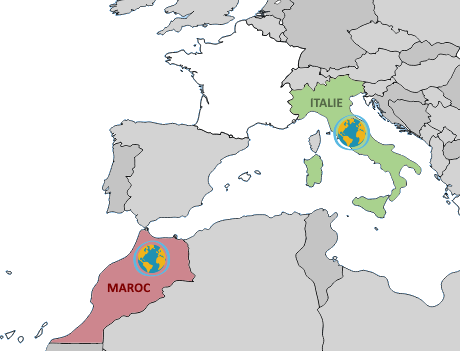 AtmoSud
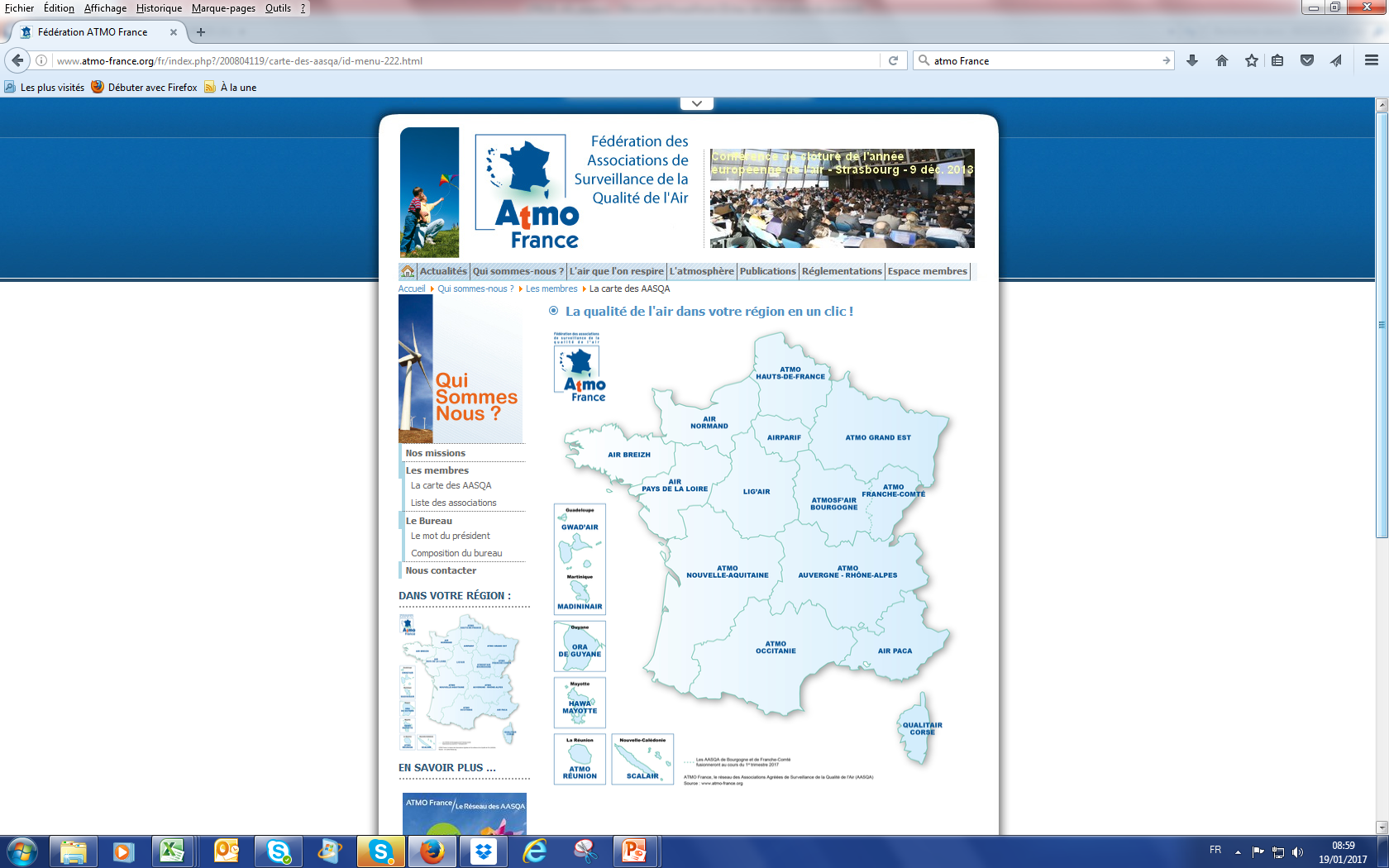 Structure associative , membre de la Fédération Atmo France

Structure collégiale, CA composé de 4 collèges : Etat, industriels, collectivités, associations

AASQA , agrément du Ministère Ecologie:
mission de service public
Surveiller et informer pour agir

Deux piliers :
Observatoire
Engagement
L’Air et Moi a déjà permis la sensibilisation de plus d’1 million d’enfants et de jeunes
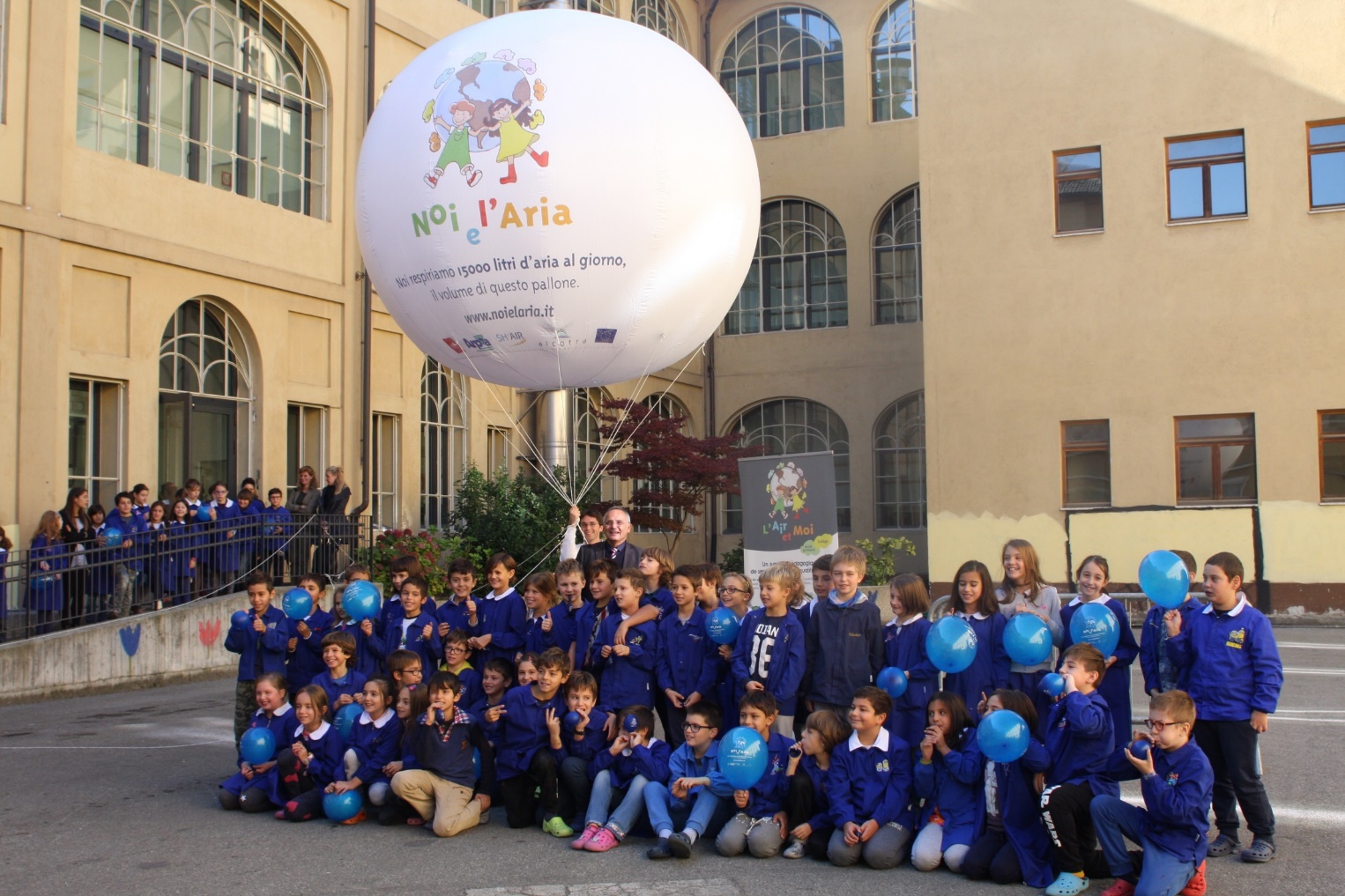 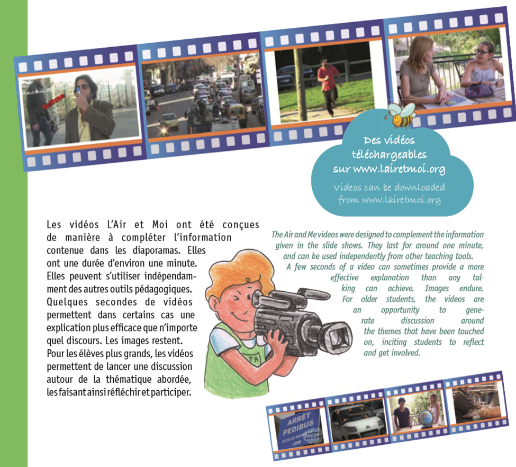 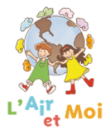 Des outils téléchargeables gratuitement sur lairetmoi.org : diaporamas animés, vidéos, quiz, exercices, expériences sur l’air, BD, coloriages…
9 modules L’Air et Moi Ecole
1 module L’Air et Moi Collège
7 modules L’Air et Moi Lycée dont un module « AirLoquence »
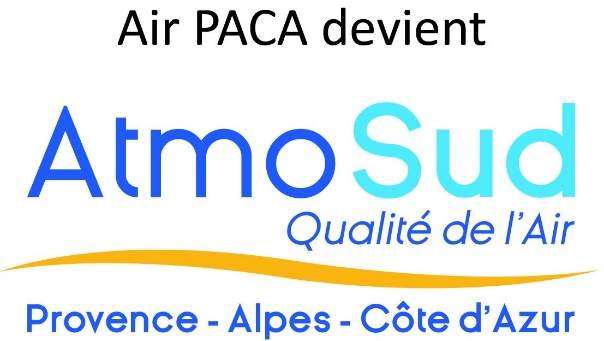 18/04/2024
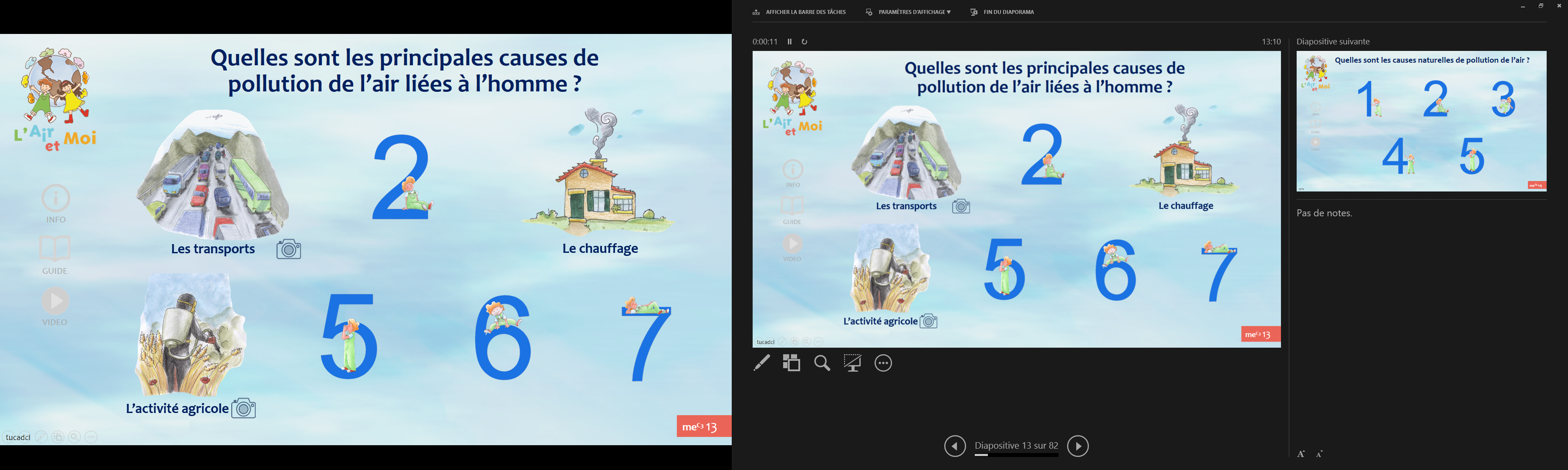 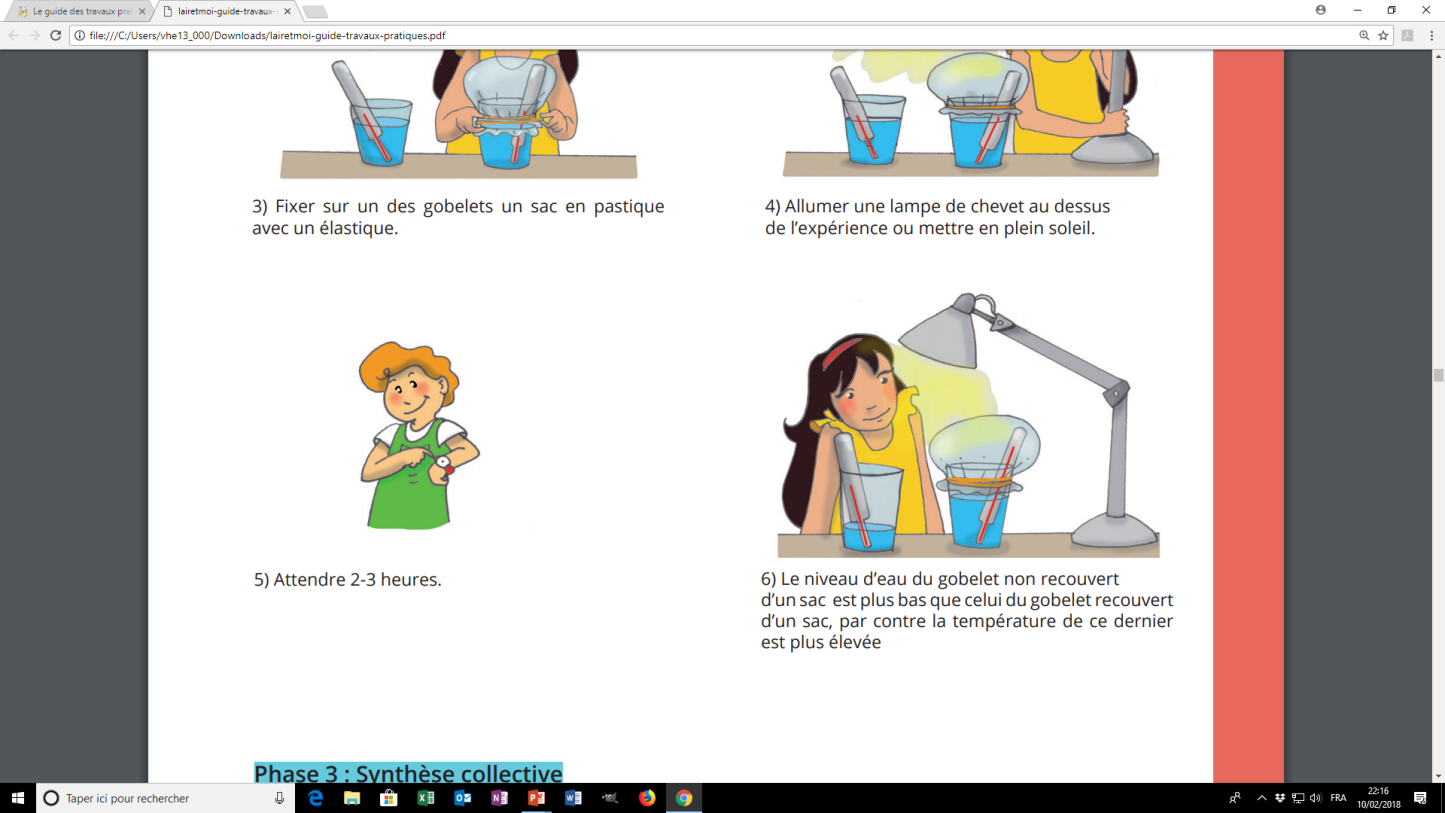 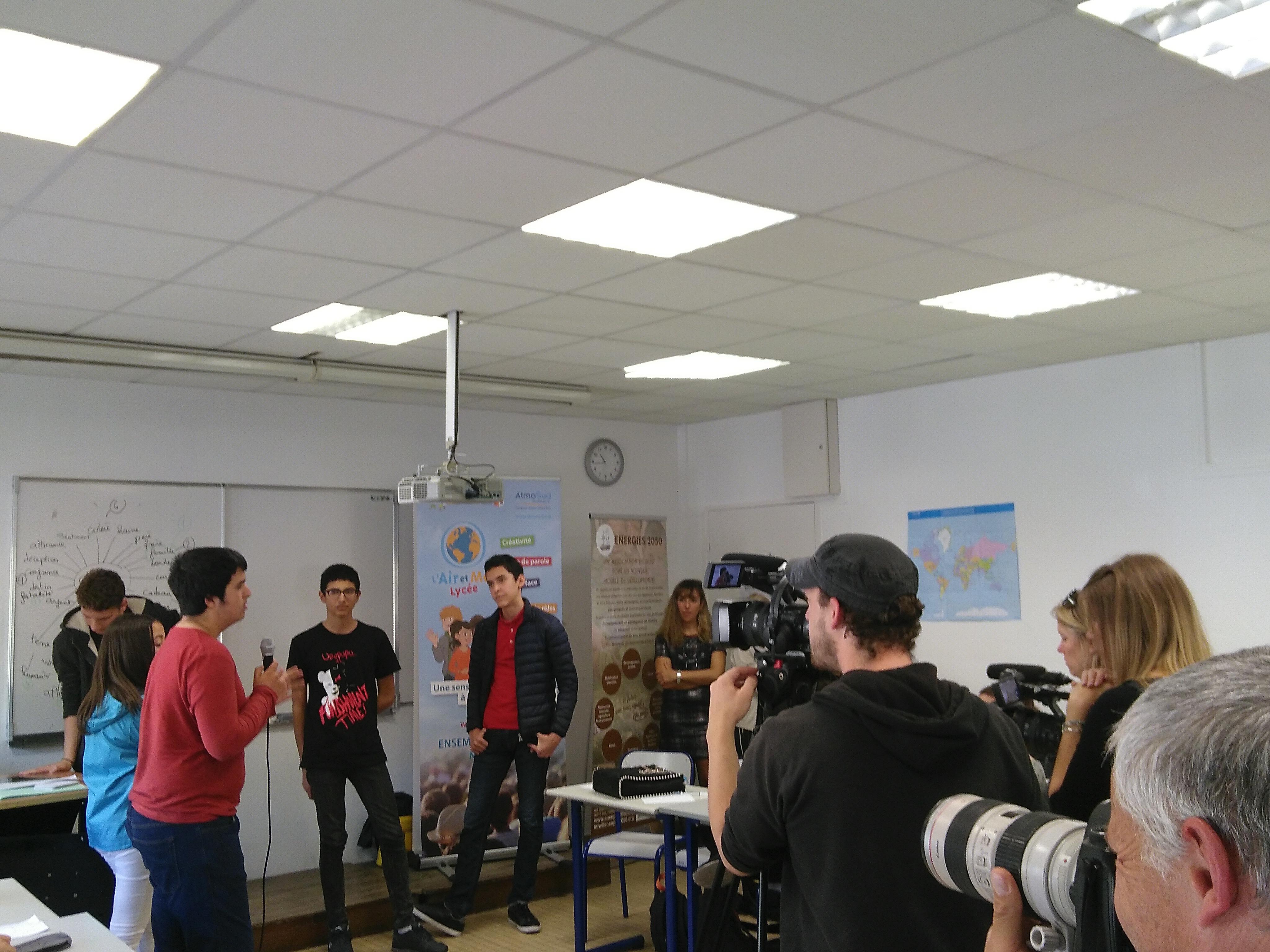 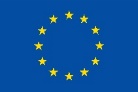 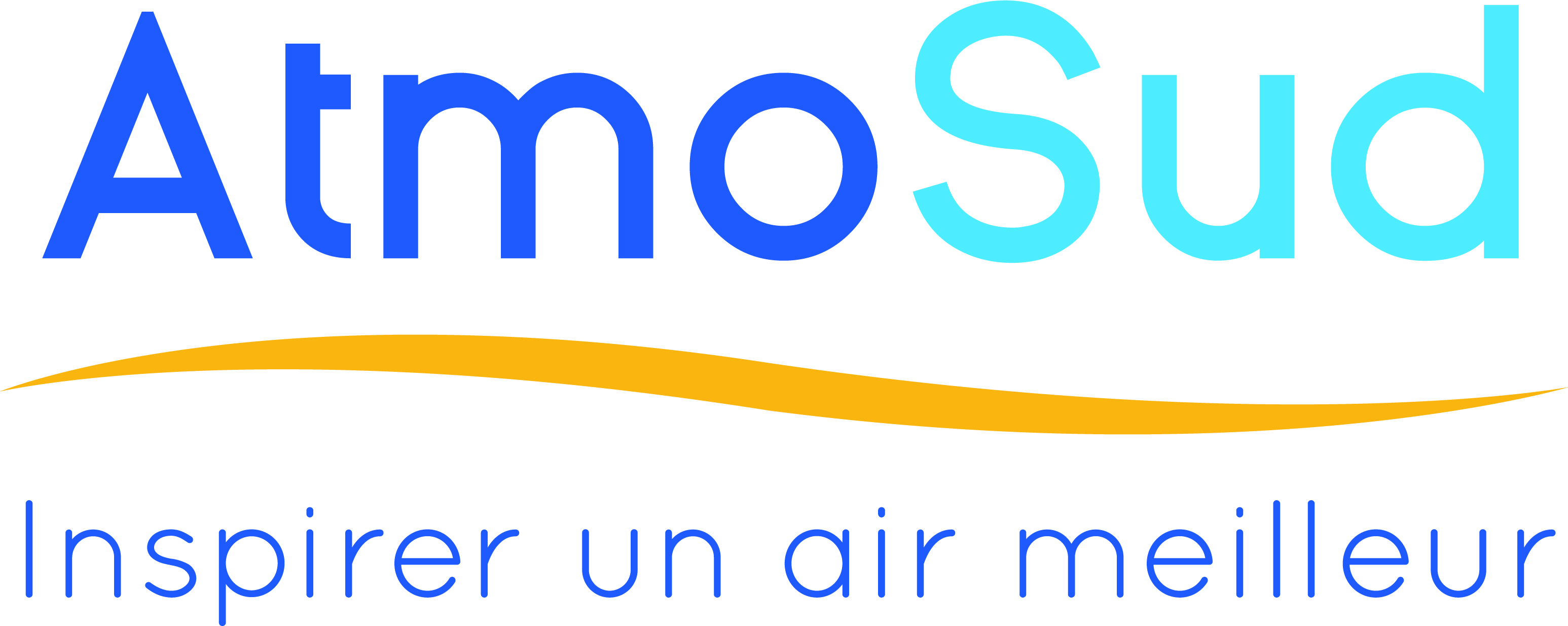 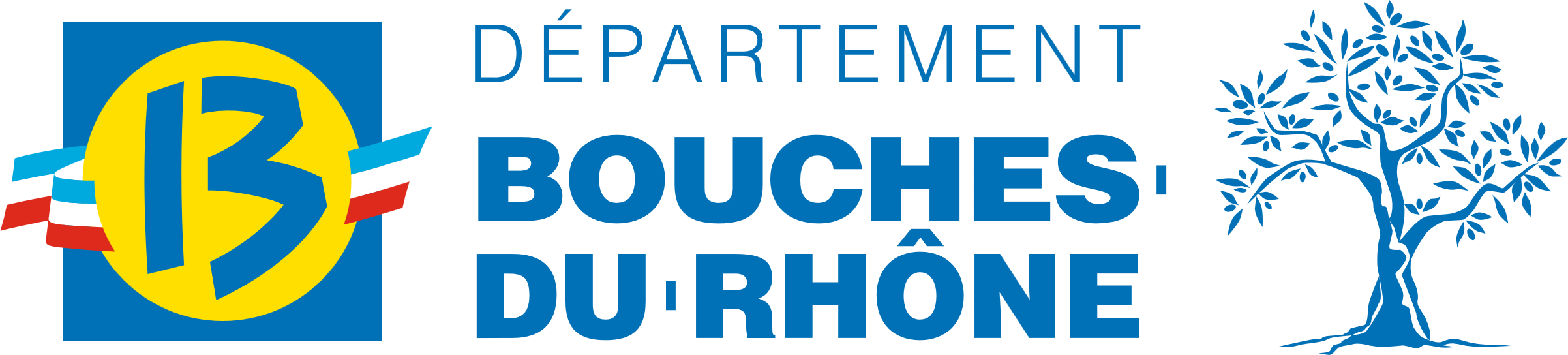 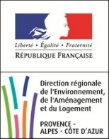 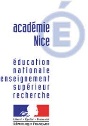 4
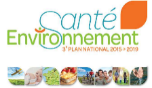 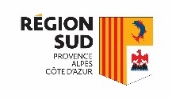 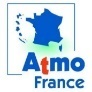 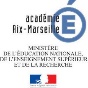 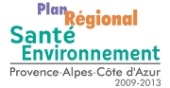 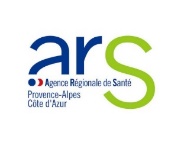 L’Air et Moi : des outils téléchargeables sans frais pour l’action d’un maximum d’enfants et de jeunes pour la préservation de l’air
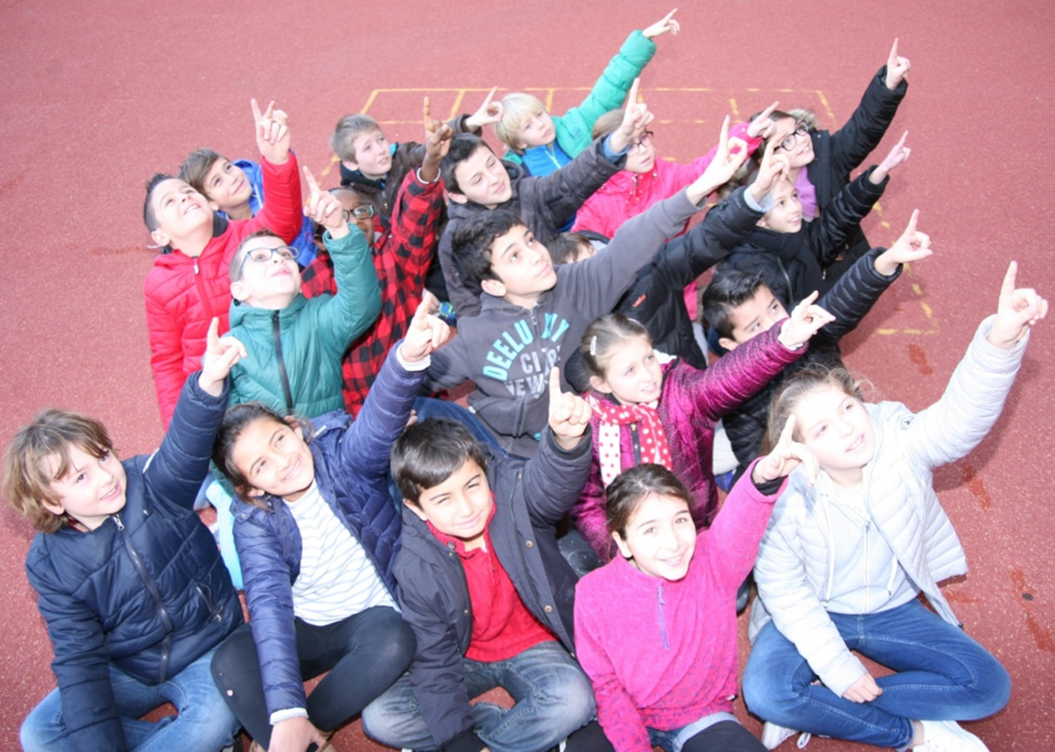 A qui s’adresse L’Air et Moi ?
Principalement aux enseignants, animateurs ou parents qui voudraient sensibiliser des enfants à la qualité de l’air.
Adaptable à tous niveaux scolaires (écoles, collèges et lycées) par l’enseignant ou l’animateur
Vers une vision intégrée, cohérente, transversale
Outils téléchargeables sans frais
Simple
18/04/2024
Adaptable à toutes les régions, langues, niveaux scolaires
Coopératif
Autonomie des utilisateurs
Téléchargeable sur www.lairetmoi.org
Pédagogique
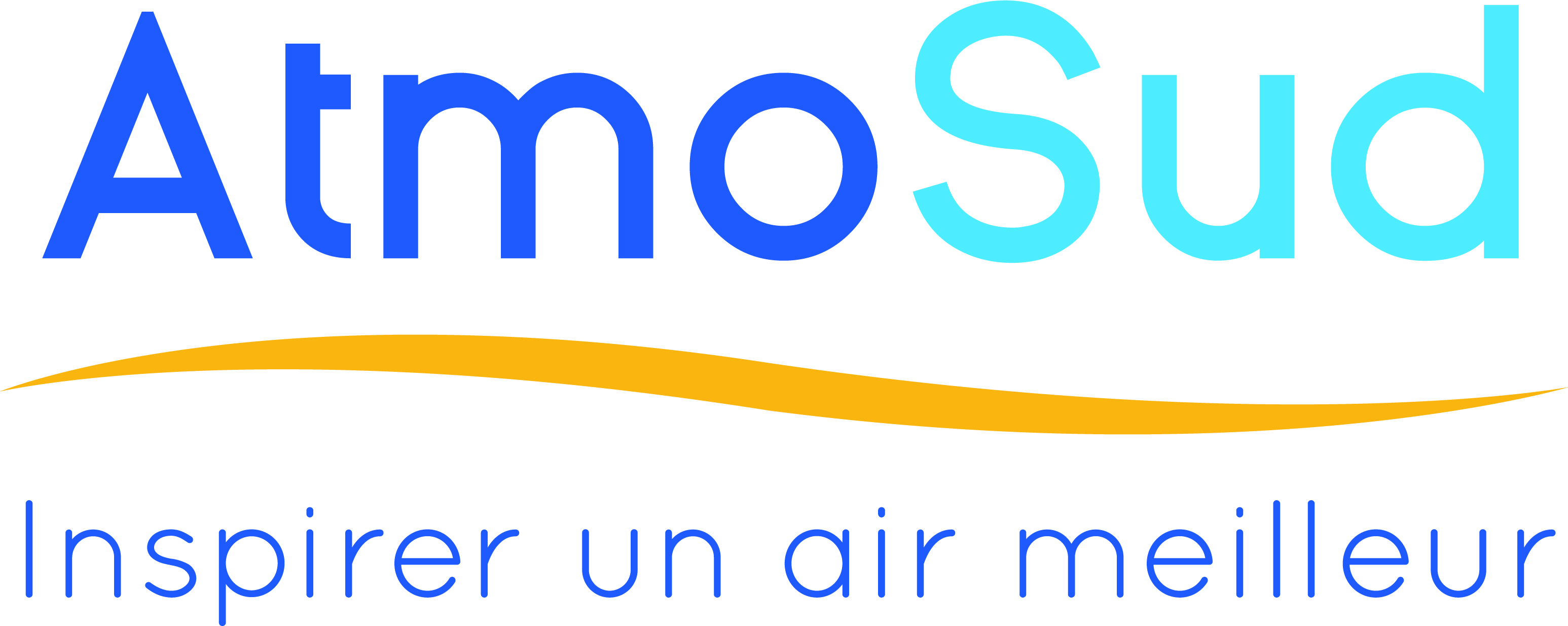 L’Air et Moi : une grande diversité d’outil
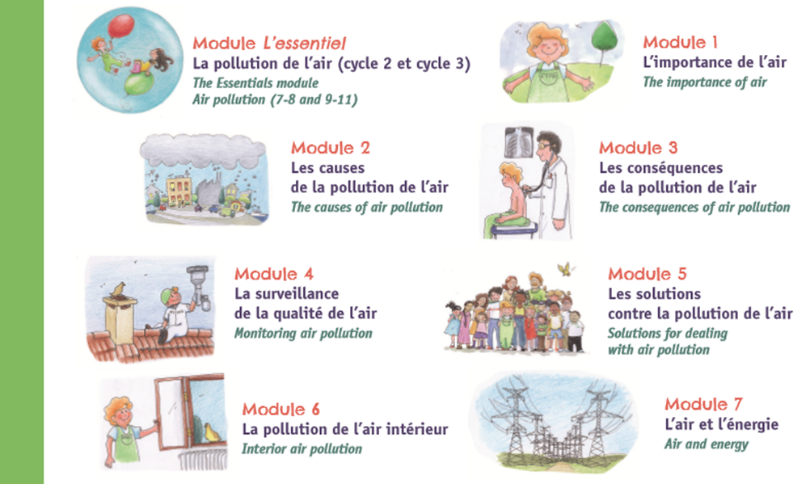 Diaporamas animés, vidéos, quiz, exercices, expériences sur l’air, BD, coloriages, carnet d’activités…
12 modules L’Air et Moi Ecole, 1 module L’Air et Moi Collège, 8 modules L’Air et Moi Lycée
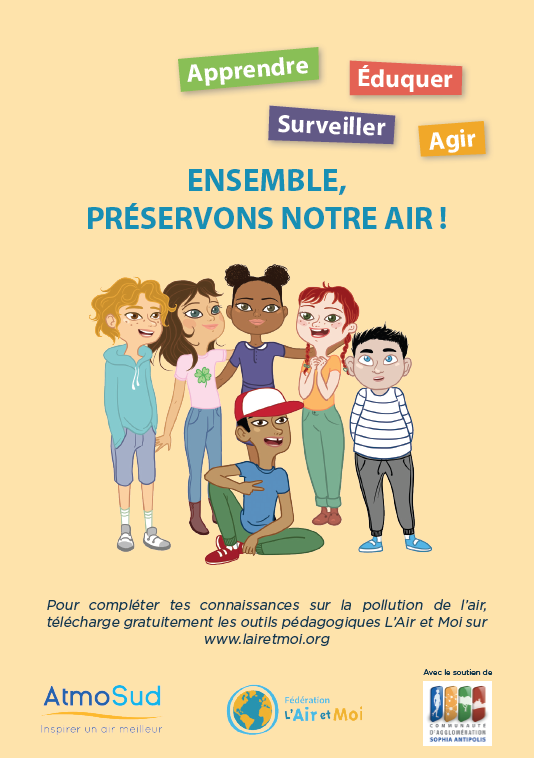 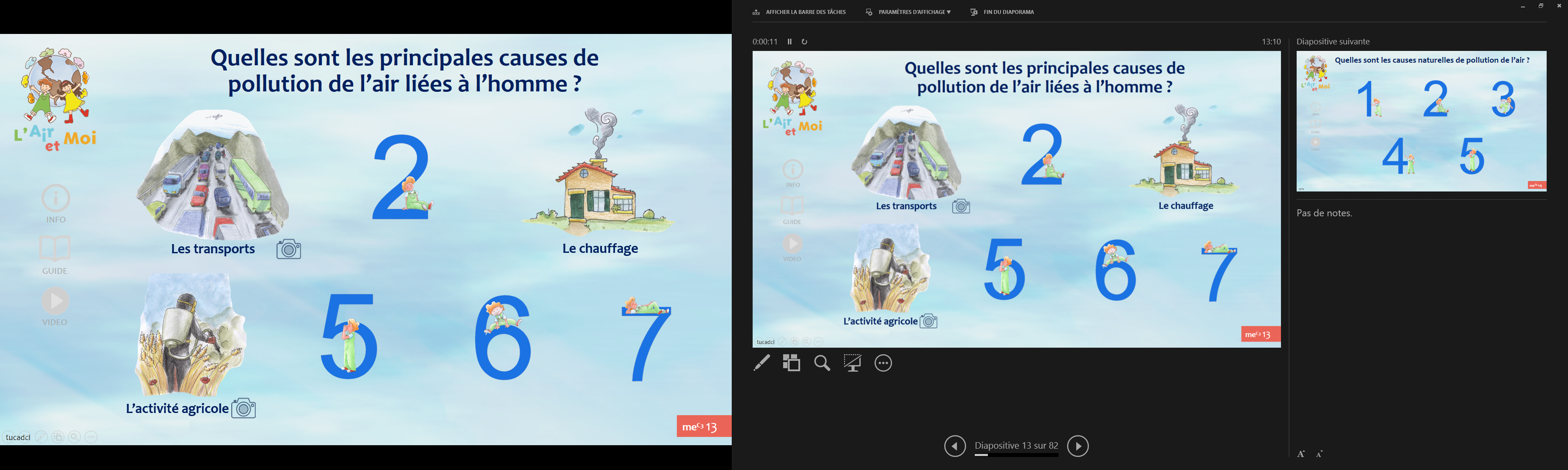 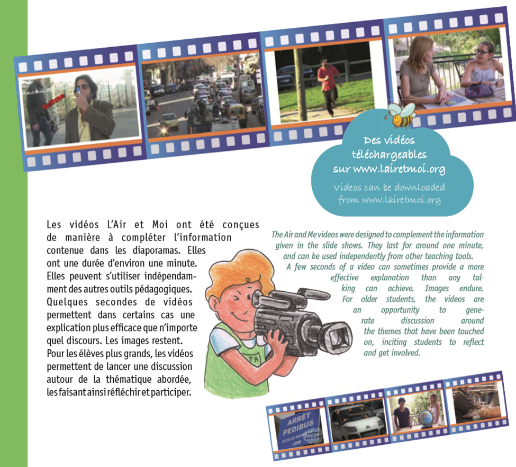 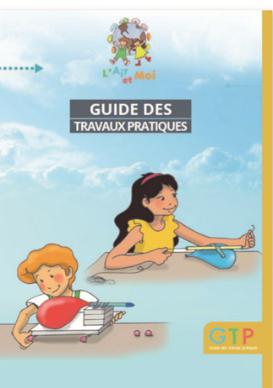 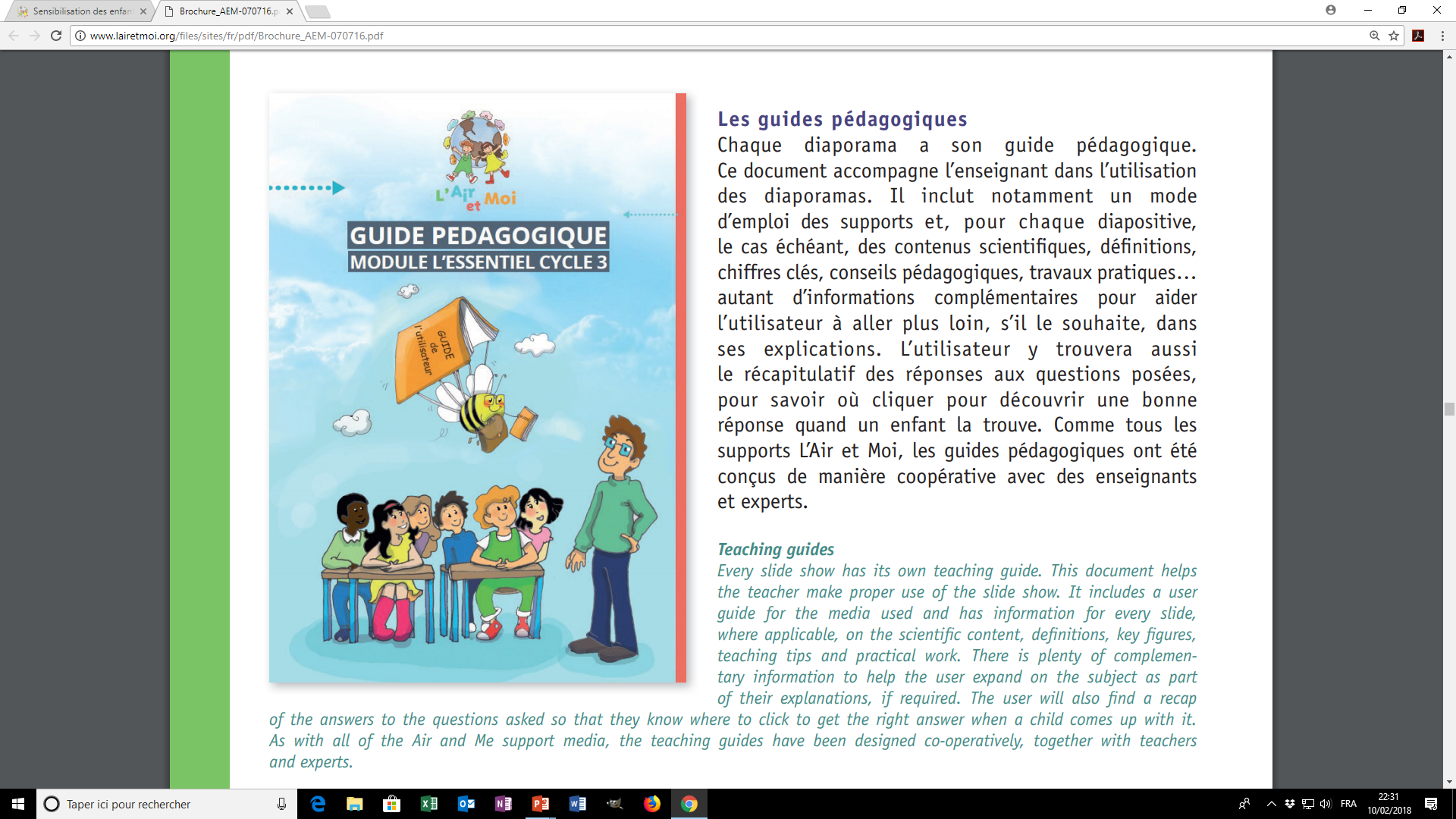 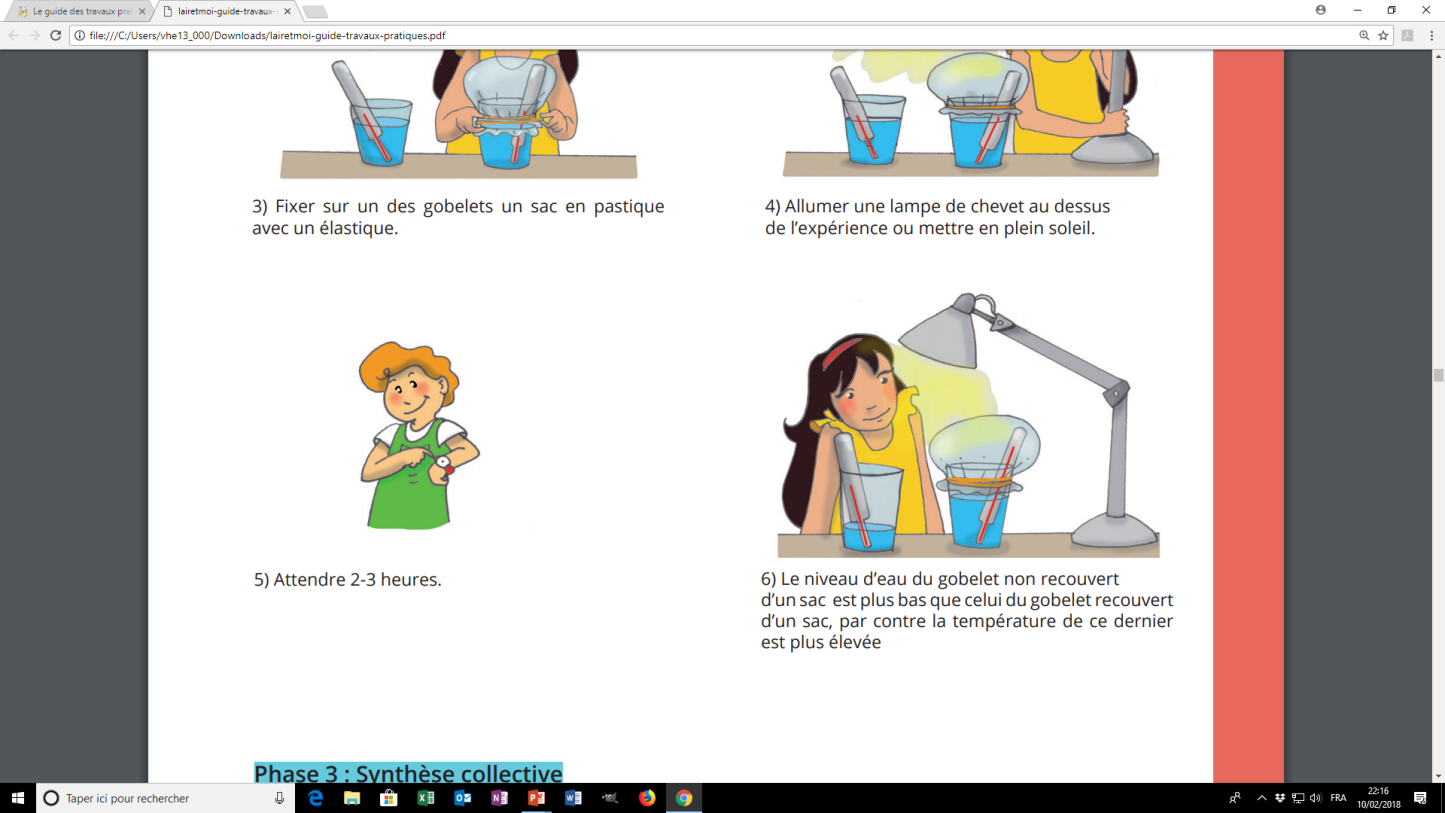 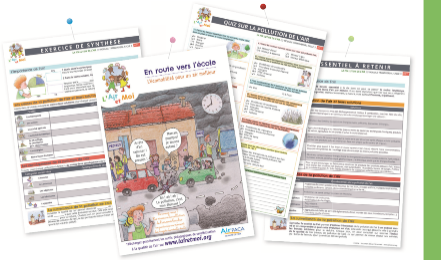 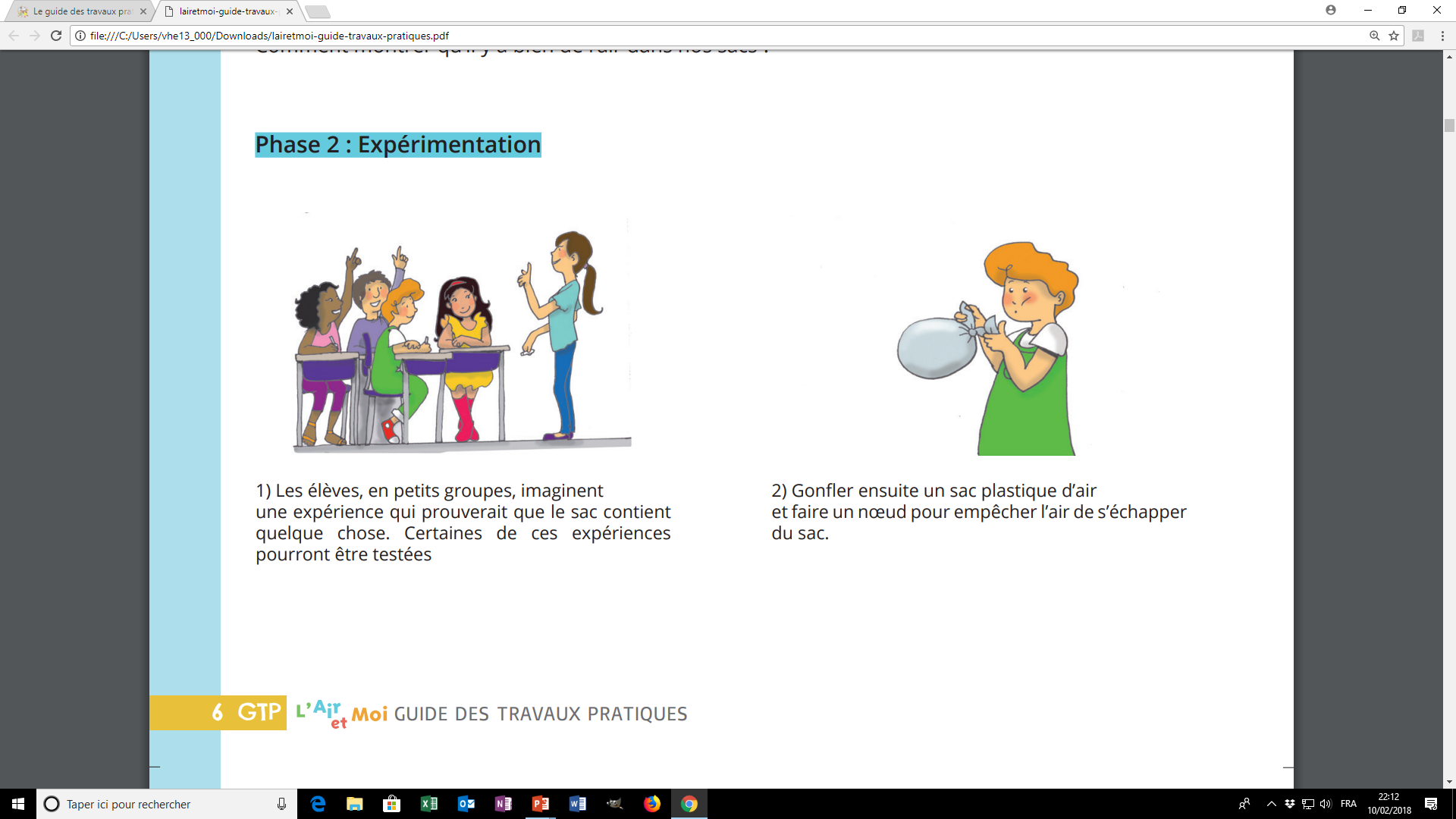 L’Air et Moi : 1 million d’euros d’investissement partagés
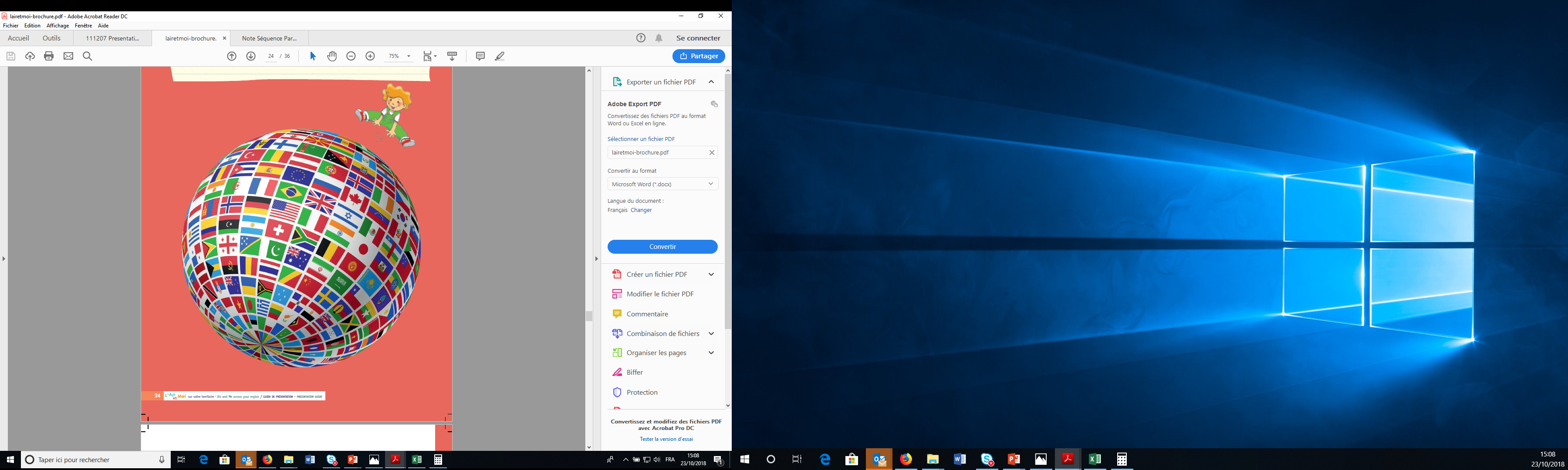 L’Air et Moi est téléchargeable sans frais pour tous les enfants, enseignants, et parents en Europe et dans le monde.
Pour les institutionnels (associations, collectivités publiques…), la signature d’une convention de partenariat est nécessaire avant toute utilisation des outils.
Le module L’essentiel de L’Air et Moi a été traduit en 14 langues : anglais, allemand, arabe littéraire, espagnol, italien, portugais, russe, tchèque, estonien, chinois, danois, polonais, wolof et esperanto. Ces traductions sont disponibles sur le site airandme.org.
L’Air et Moi et AtmoSud étaient présents aux dernières COP sur le climat depuis la COP23 : L’Air et Moi y a été présenté comme une solution pour la préservation de l’air dans le monde.
L’Air et Moi : une grande diversité d’outil
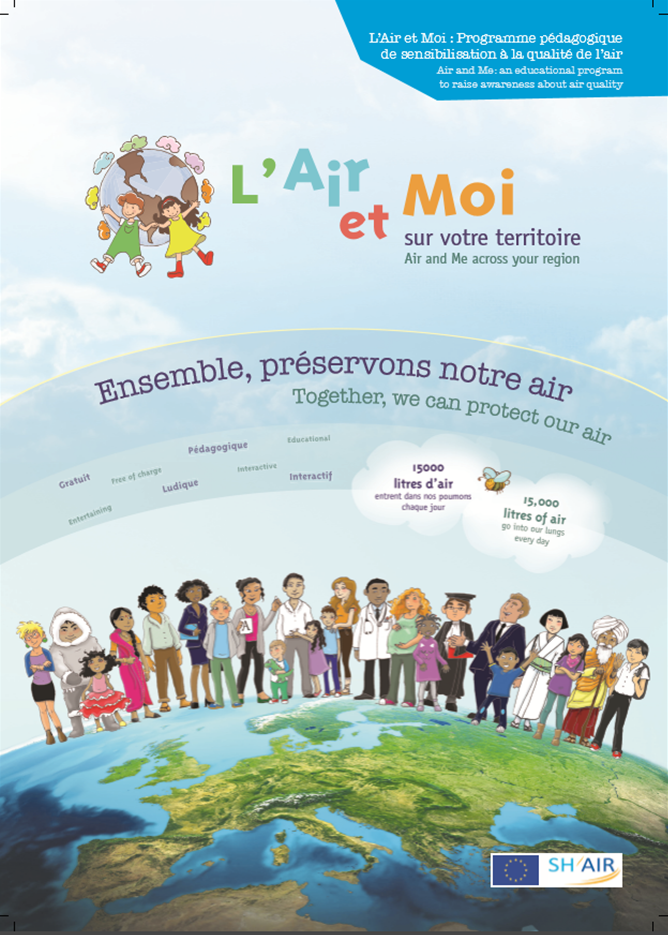 Téléchargez la brochure L’Air et Moi
Mise à disposition d’outils pédagogiques téléchargeables sans frais sur lairetmoi.org et airandme.org : quiz, vidéos pédagogiques, travaux pratiques…
Formations avec inscription sans frais pour vos équipes
Accompagnement dans la mise en place d’un plan de sensibilisation solide, réalisation des actions 
Accompagnement dans la valorisation des actions réalisées : Mise à disposition de maquettes déjà réalisées de nos supports de communication (ballons, roll up, flyers, bâches, vidéos…). Vous n’aurez plus qu’à les adapter à votre territoire et à y apposer vos logos
18/04/2024
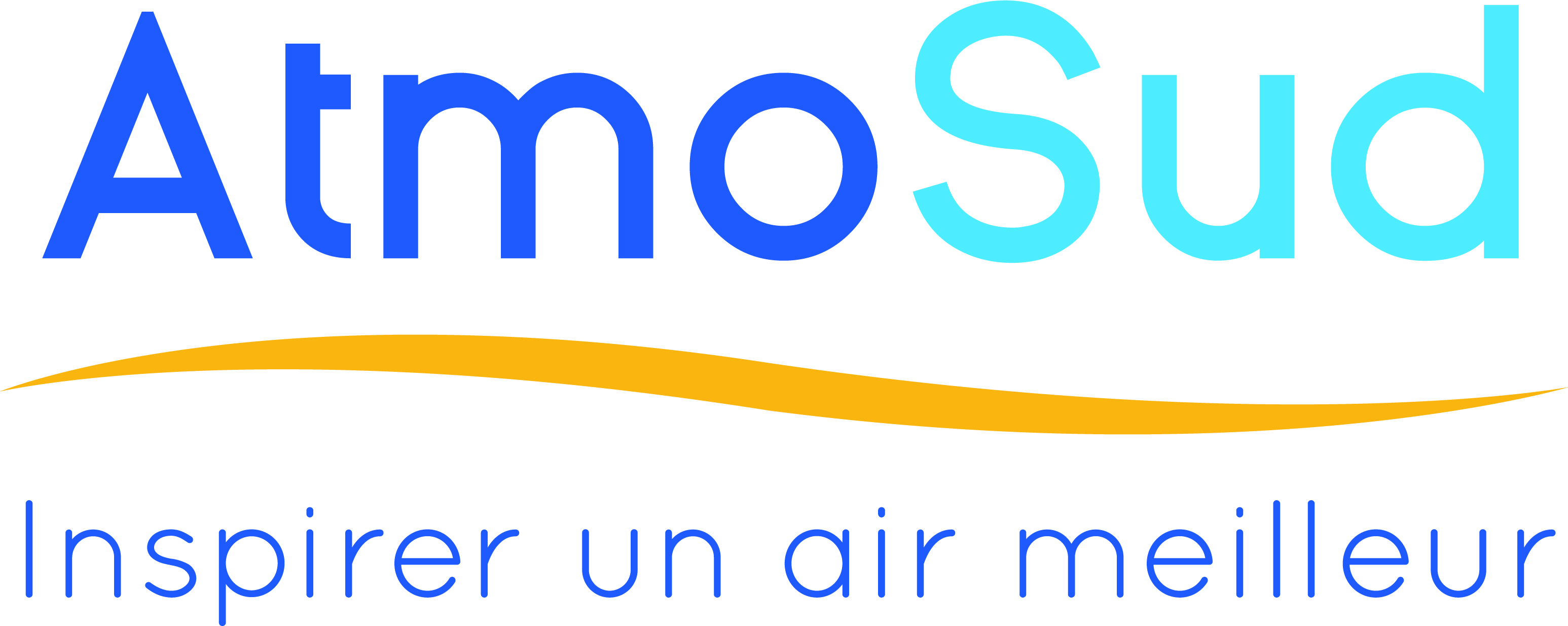 Des formations de formateurs aux outils L’Air et Moi pour les membres de l’Education Nationale, collectivités, associations, élus…
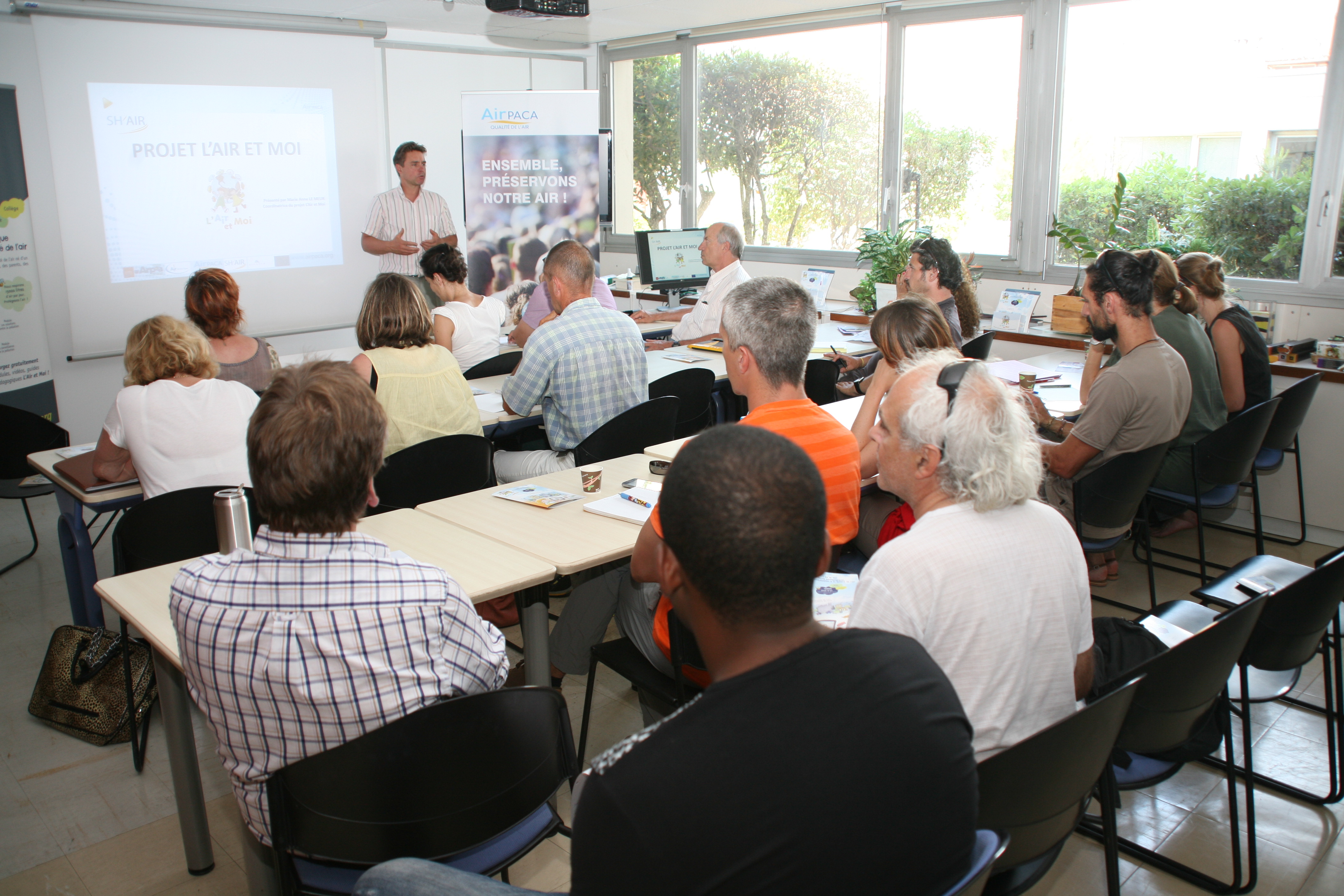 1100 personnes formées
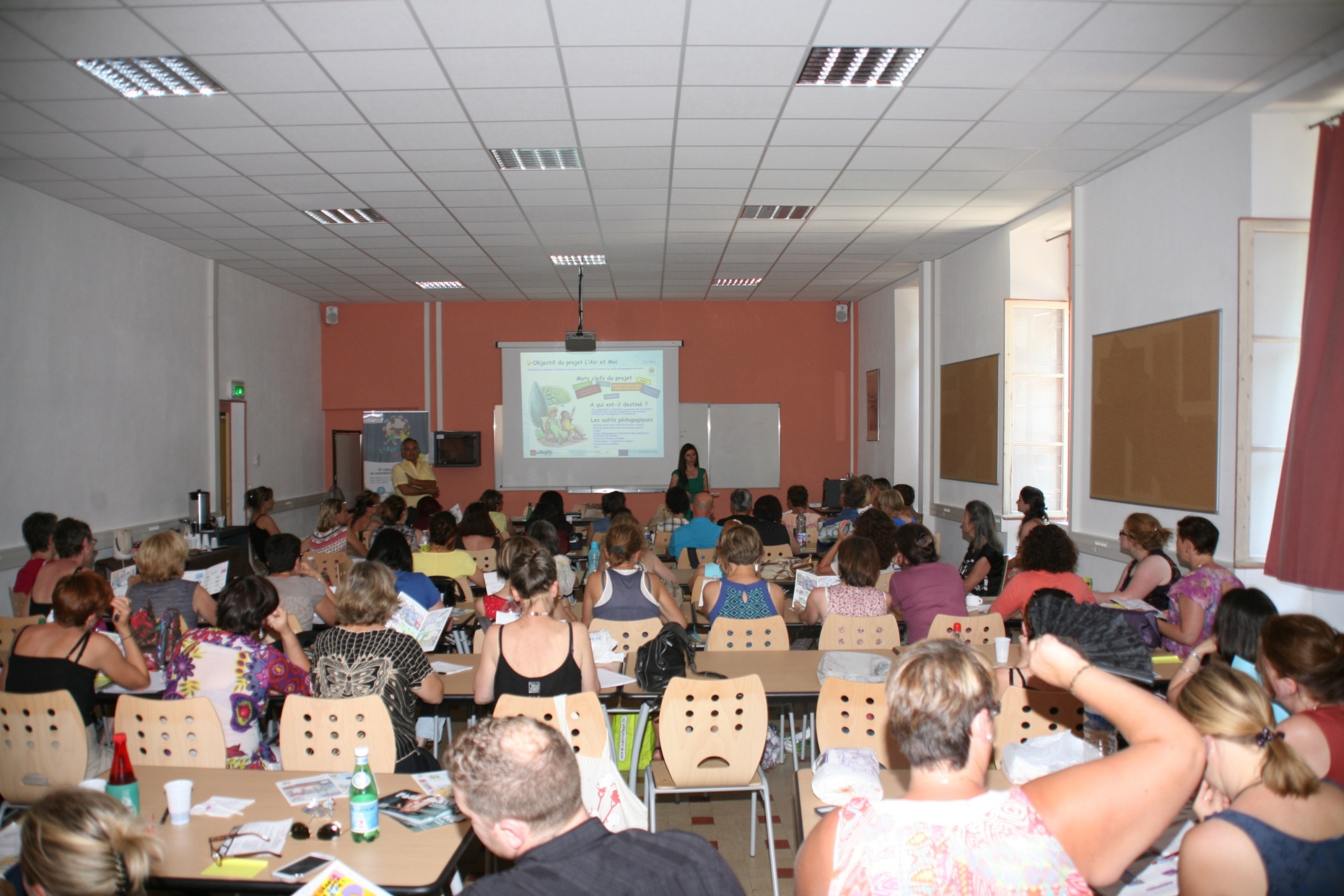 Public concerné : collectivités (services éducation, environnement, hygiène et santé), élus, animateurs, enseignants…
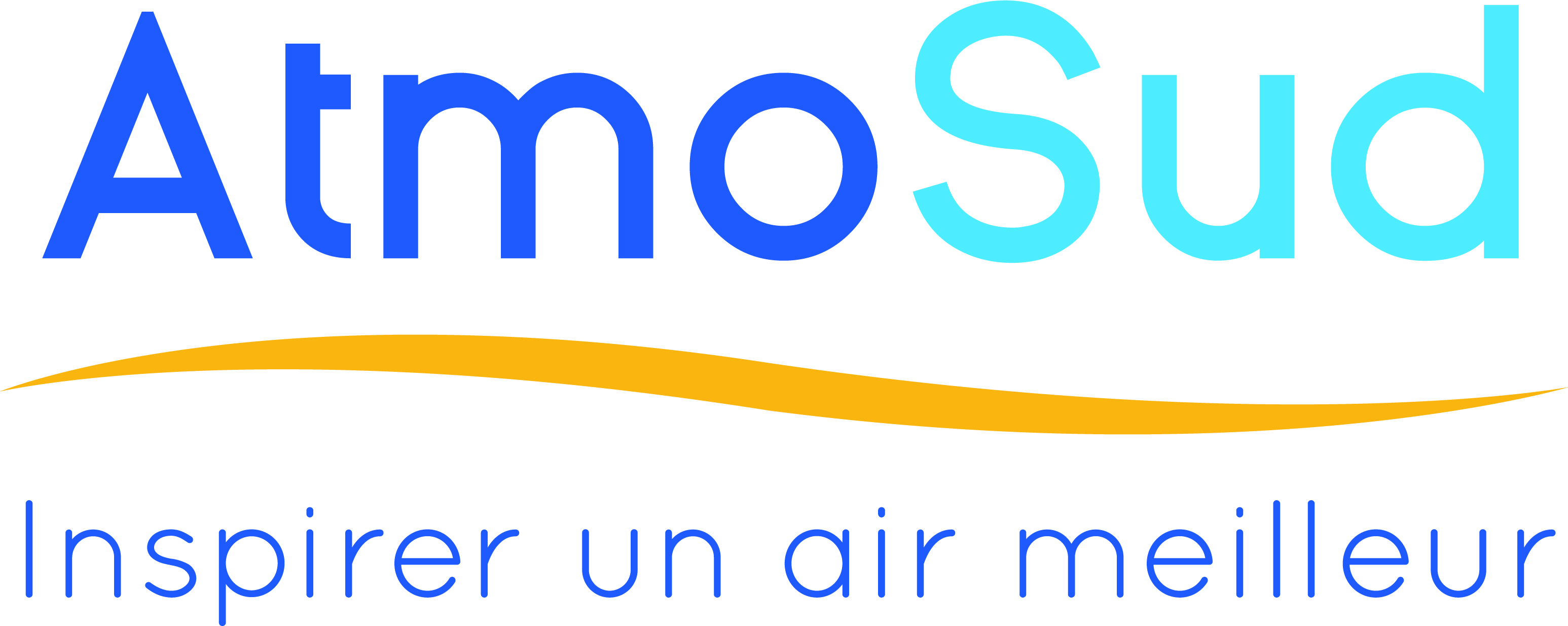 L’Air et Moi et son projet AirLoquence : l’apprentissage de la prise de parole pour l’action des jeunes en faveur de la préservation de l’air
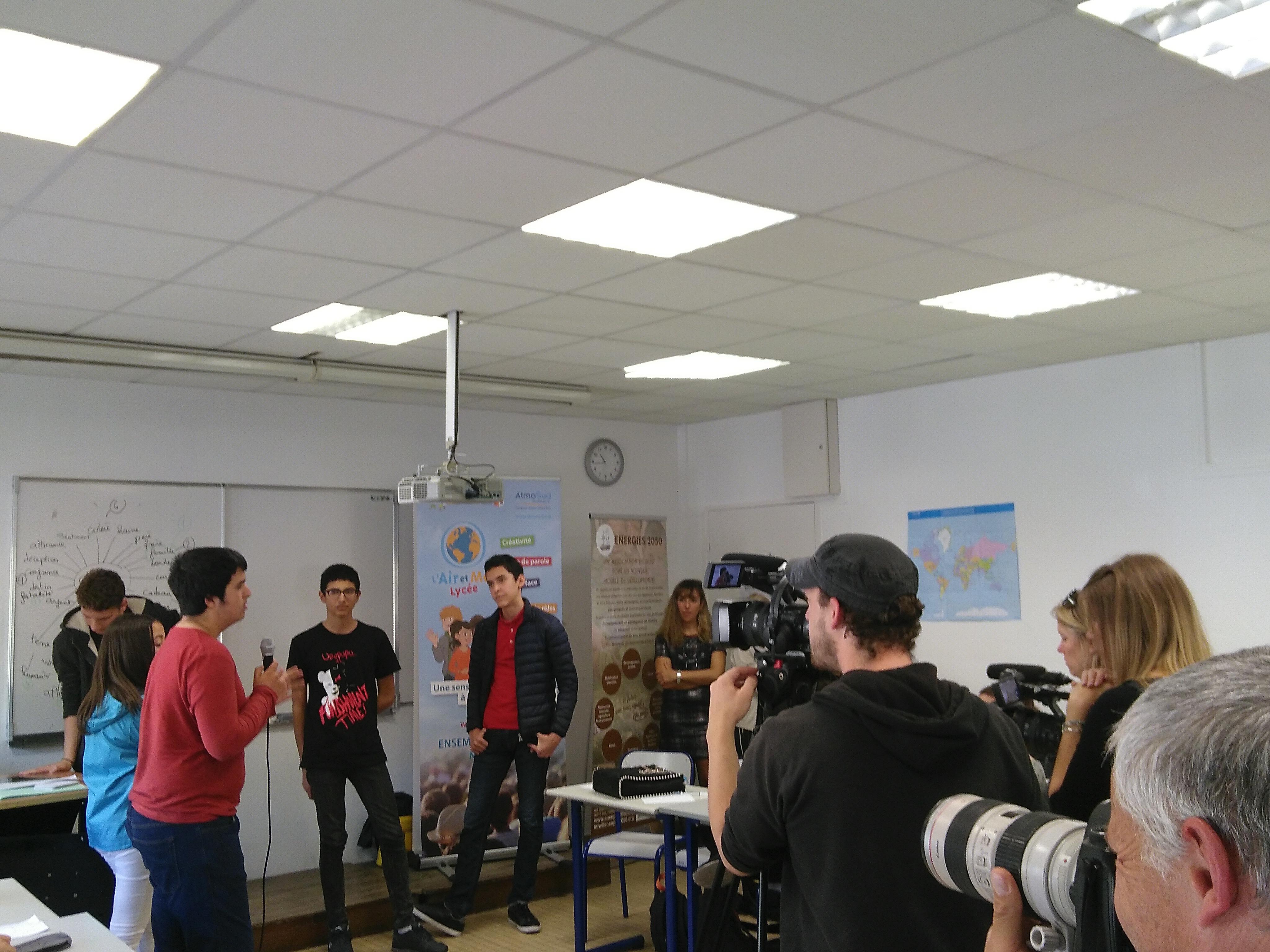 Des événements AirLoquence ont déjà eu lieu avec succès en région : à Nice au Lycée du Parc Impérial, à Marseille au Lycée Frédéric Mistral, à Avignon au Lycée René Char, à Draguignan au Lycée Jean Moulin, à Toulon au Lycée Marie France, à Marseille au Lycée Marseilleveyre, à Gap au Lycée Les Emeyères, à Cannes au Lycée Les Fauvettes. 

Les médias ont largement couvert ces événements (France 3, Azur TV, Nice Matin, La Provence, Le Dauphiné Libéré, La Marseillaise, BFM...).
Face-à-face
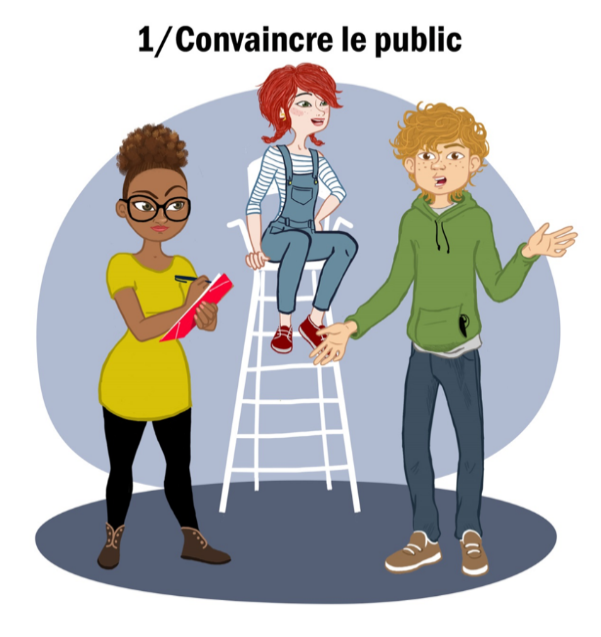 18/04/2024
10
Créativité
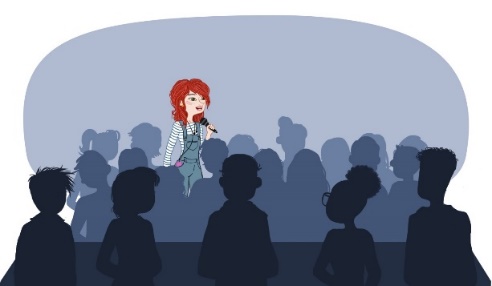 Prise de parole
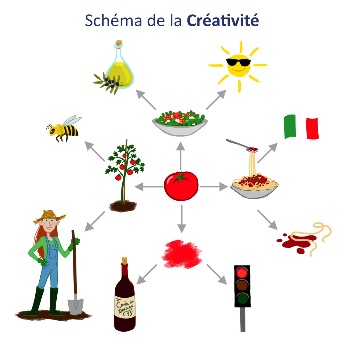 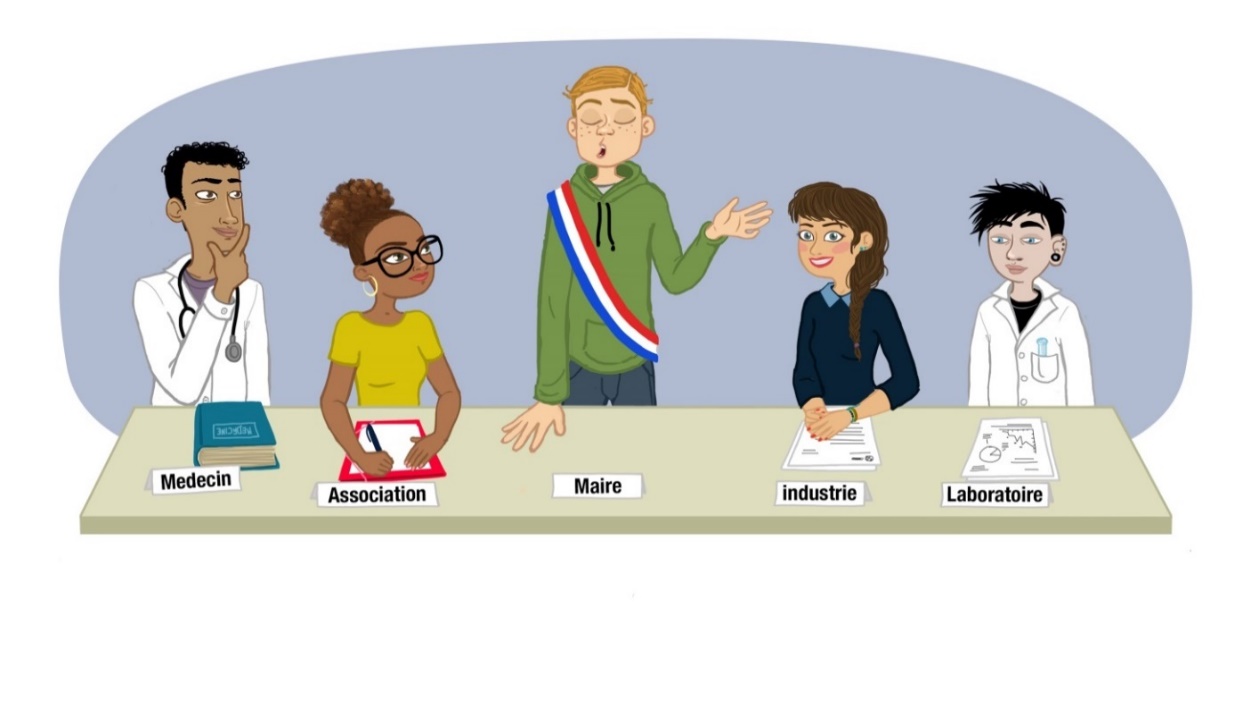 Jeu de rôle
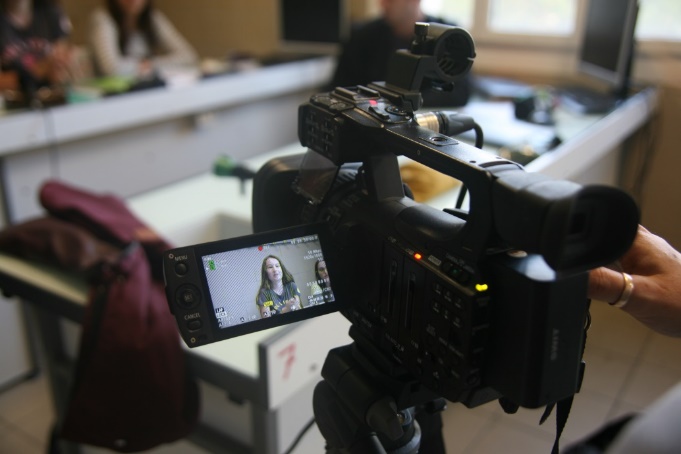 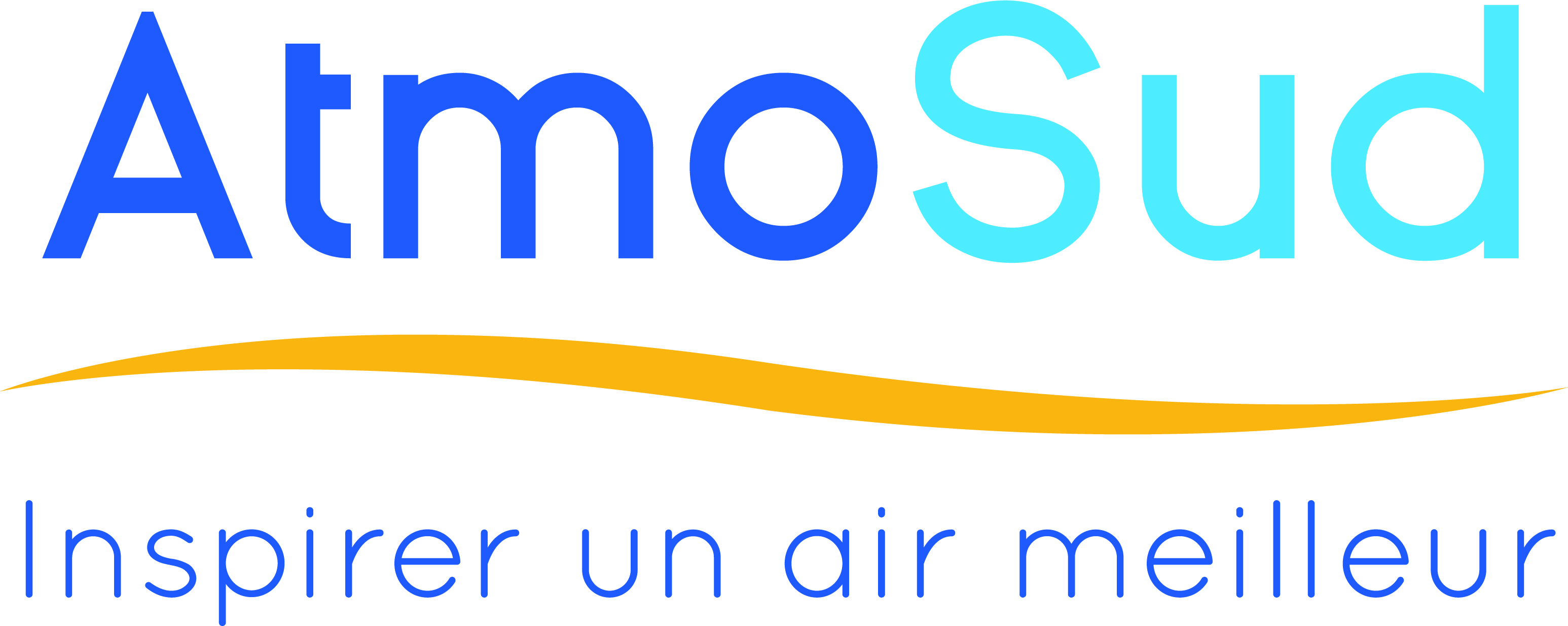 L’Air et Moi et son projet AirLoquence : retours médiatiques
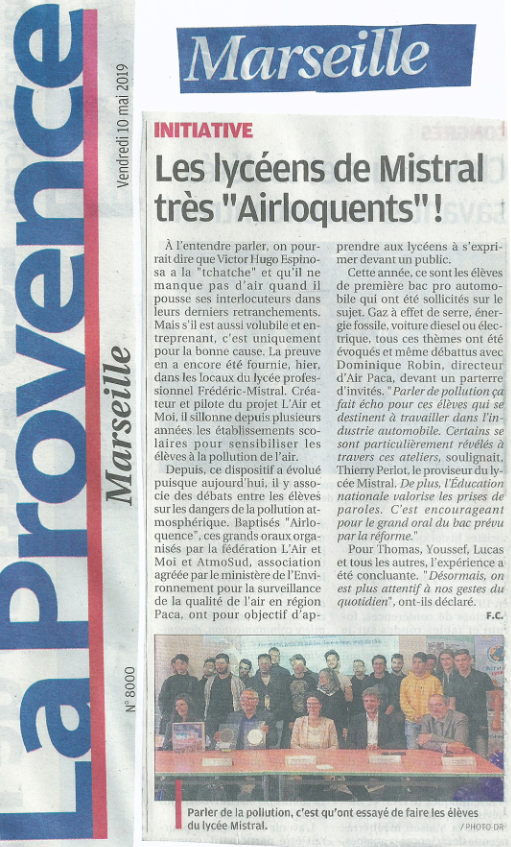 Voir le reportage France 3 sur AirLoquence
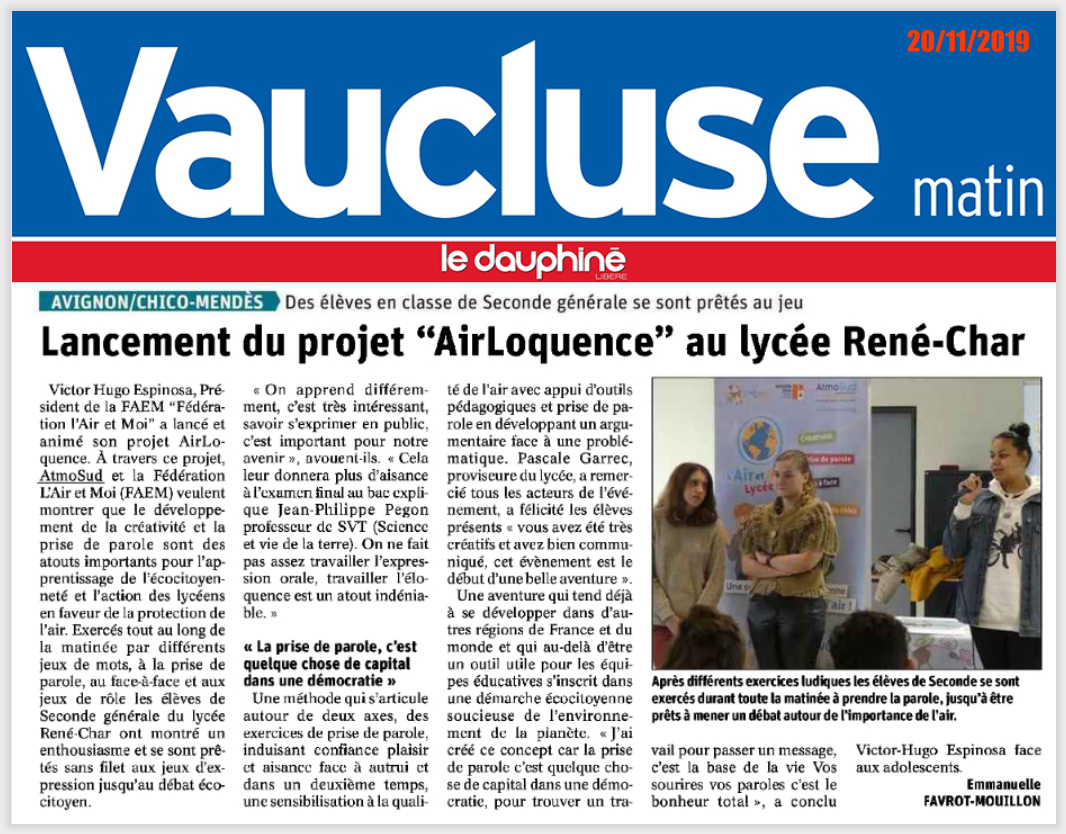 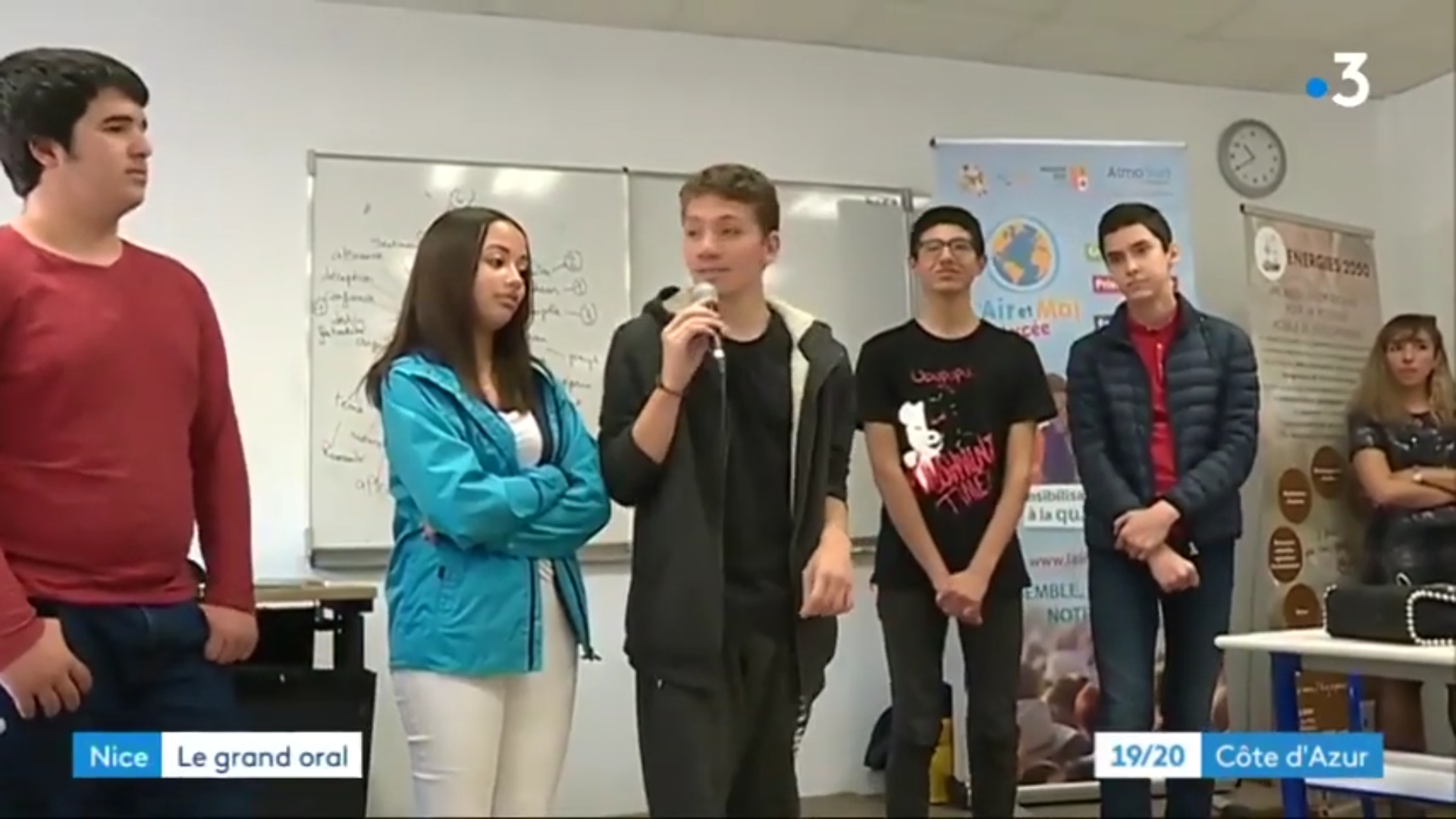 Voir le reportage Azur TV sur AirLoquence
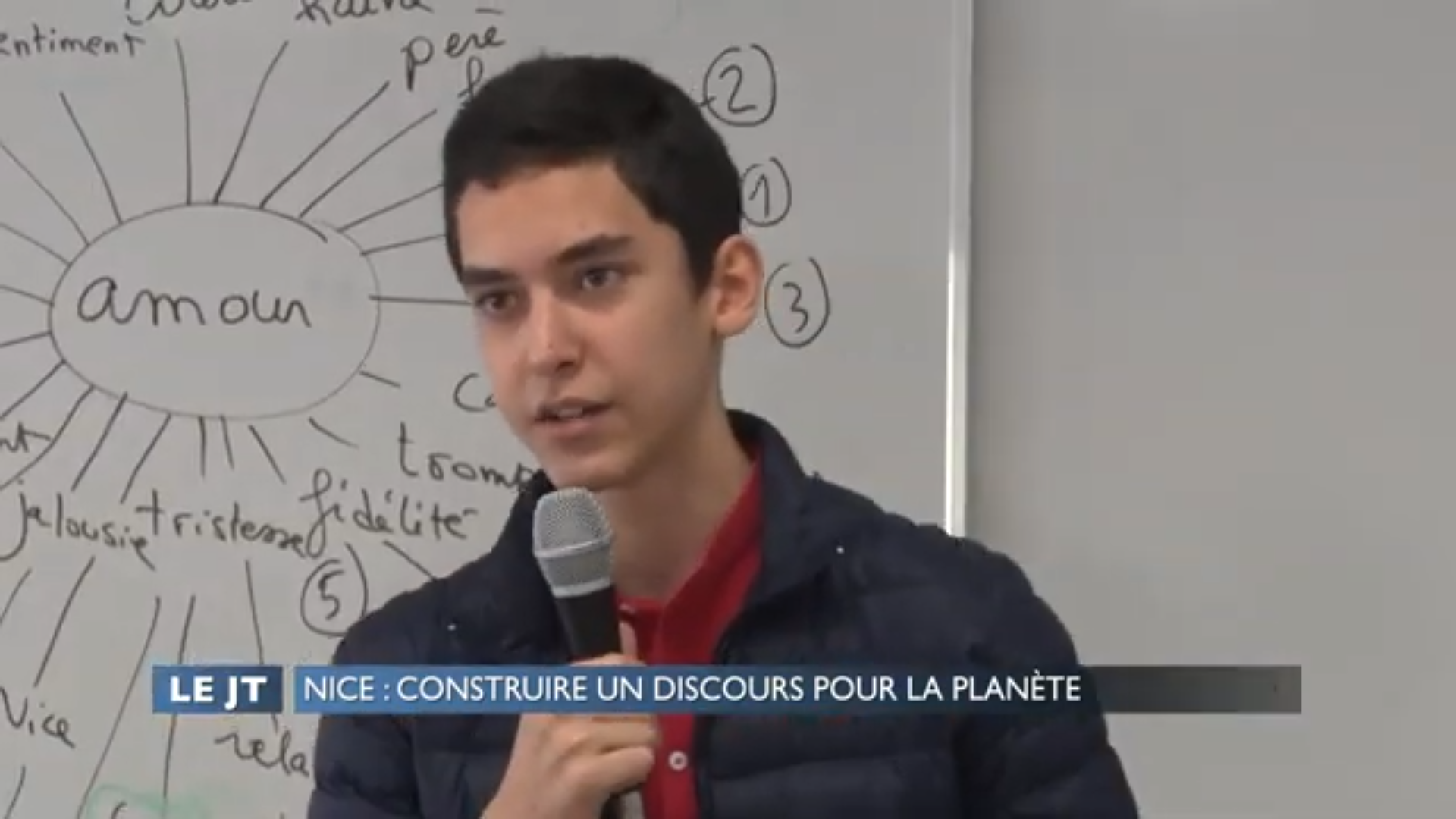 18/04/2024
11
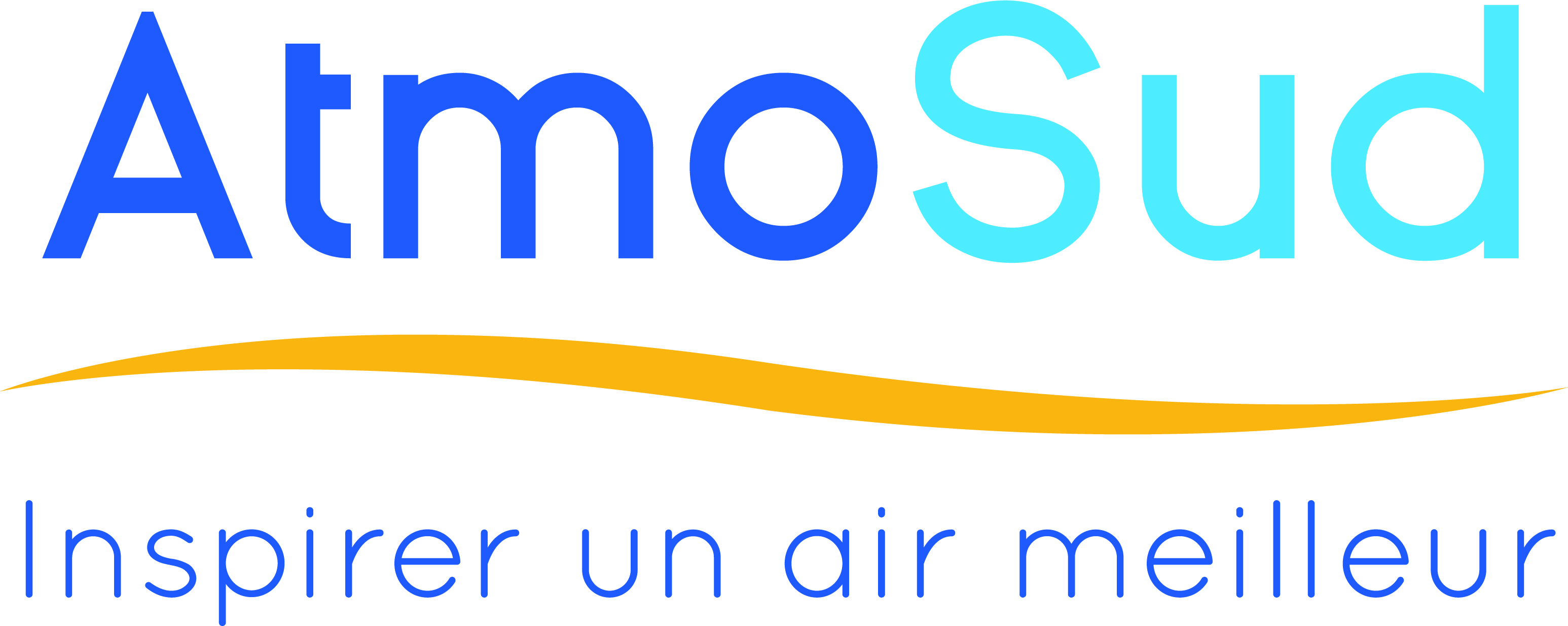 Les événements ECO’POP
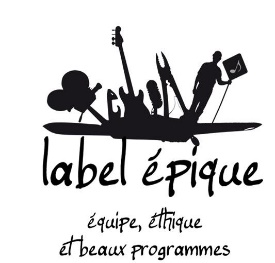 Objectif : changer le cadre de vie des habitants

Cible : quartiers populaires, jeunes, séniors, personnes en situation de handicap
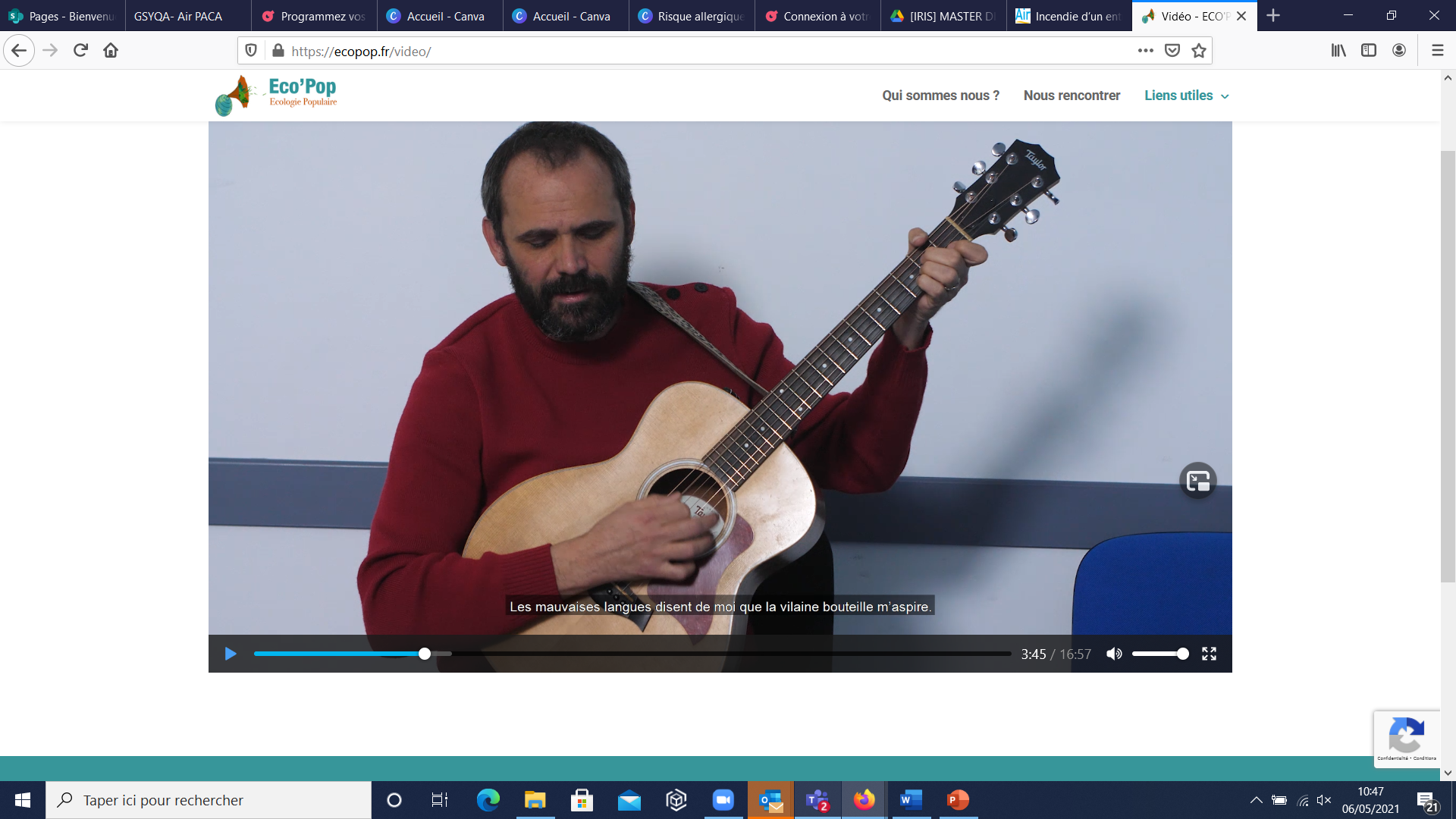 Approche décalée pour sensibiliser différemment, via l’approche artistique, les publics éloignés des préoccupations environnementales 

Animations interactives et artistiques pour prendre conscience de l’air et inciter au changement des comportements, avec l’intervention d’écologues et d’artistes
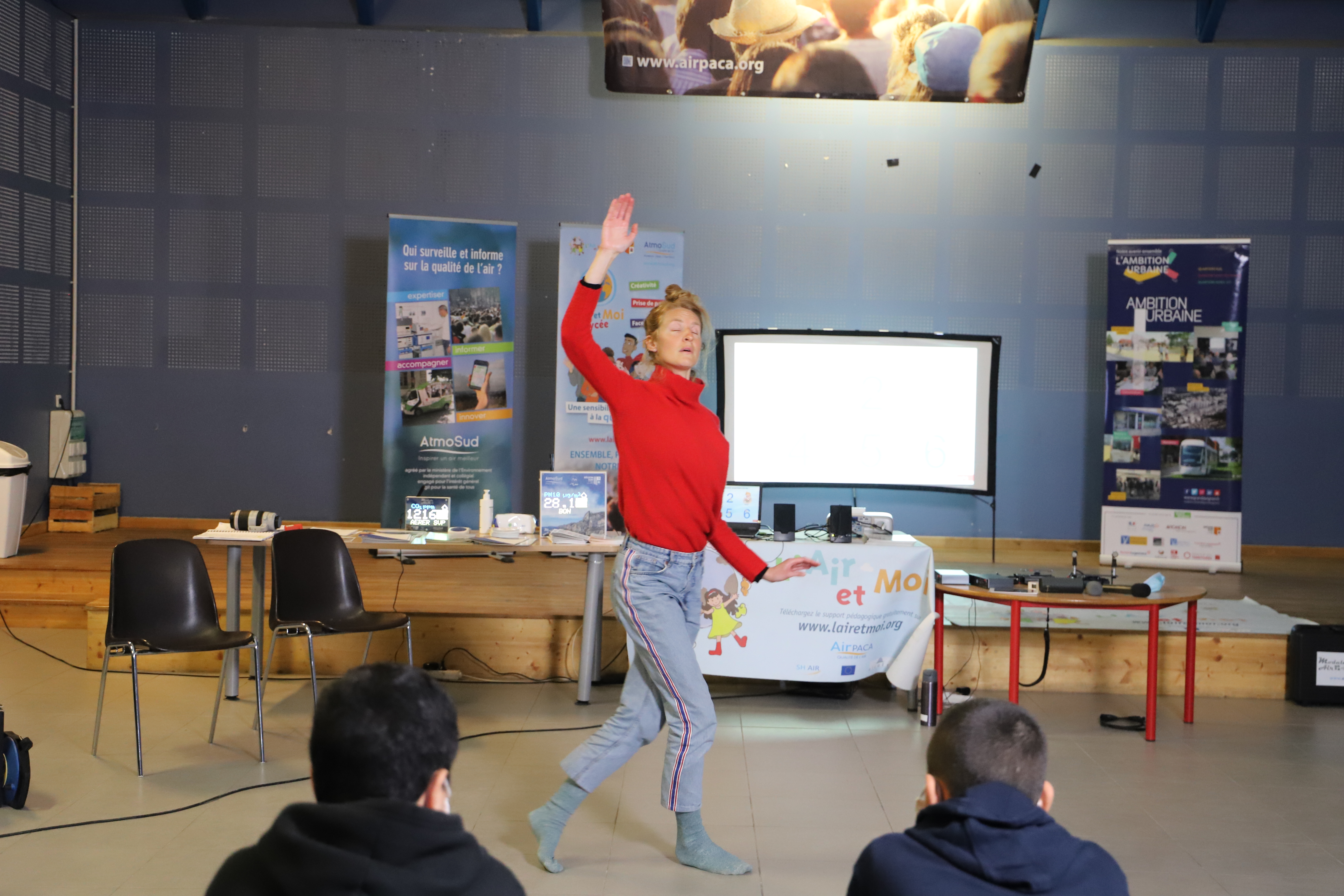 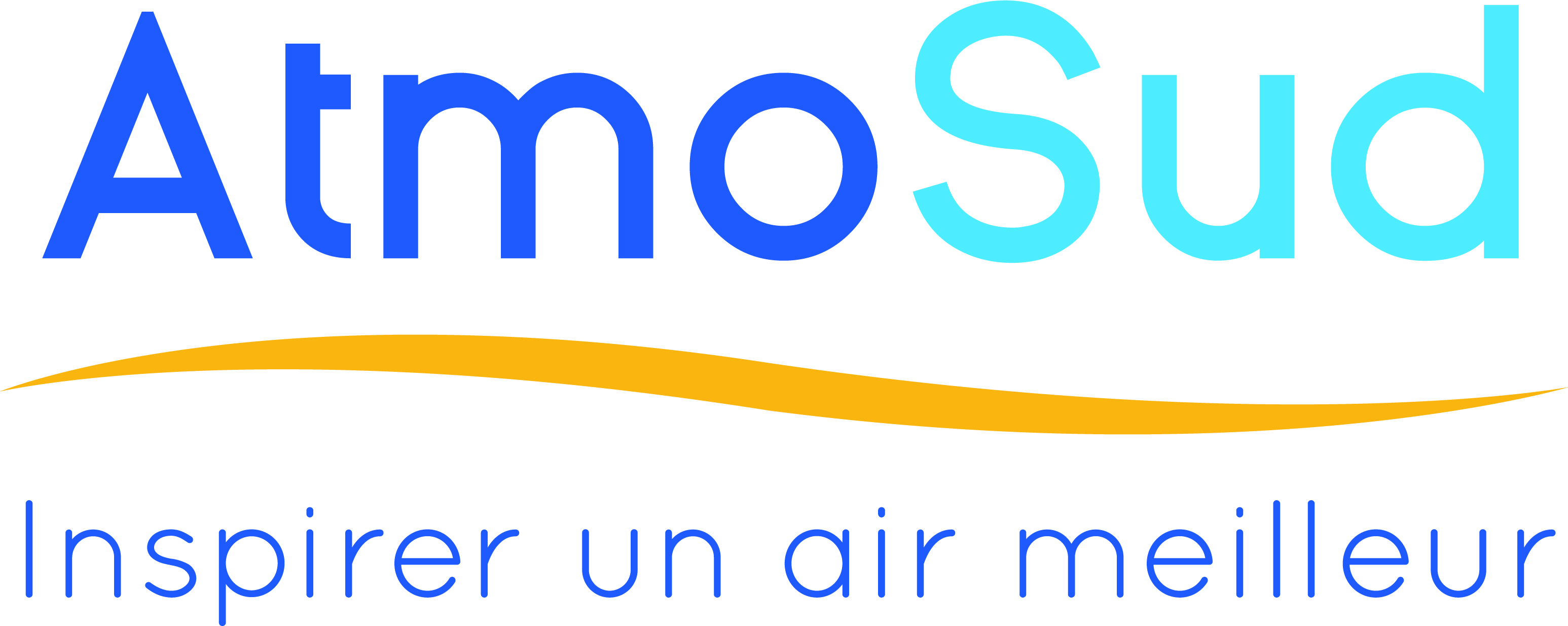 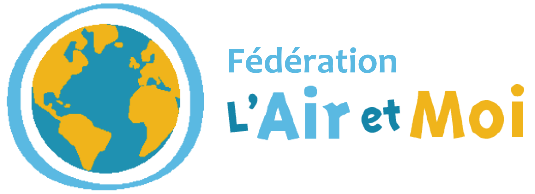 Les événements ECO’POP
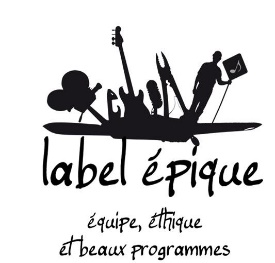 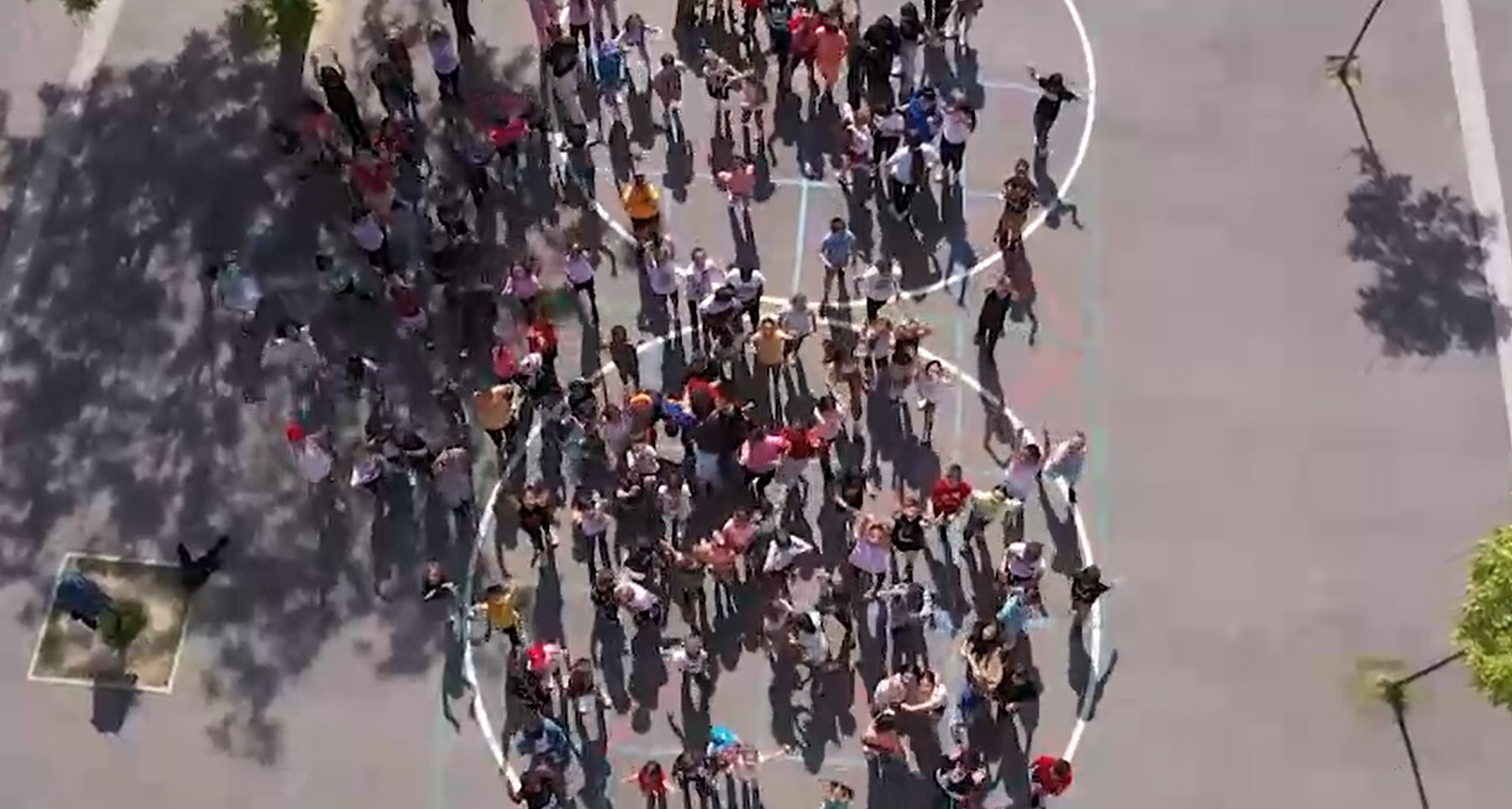 Croisement entre scientifiques et artistes, médiateurs sociaux de la collectivité et les populations

Nouvelle approche de la thématique qualité de l’air

Médiation sociale : culture, environnement, science…

Nouvelles portes de développement pour les artistes (graphiste, danseur, compagnie de théâtre, cirque…)
« La qualité de l’air, j’ai appris beaucoup de choses… Et je me suis évadée avec l’air. J’ai pris l’air… un bon air… un bol d’air ! »
Une participante
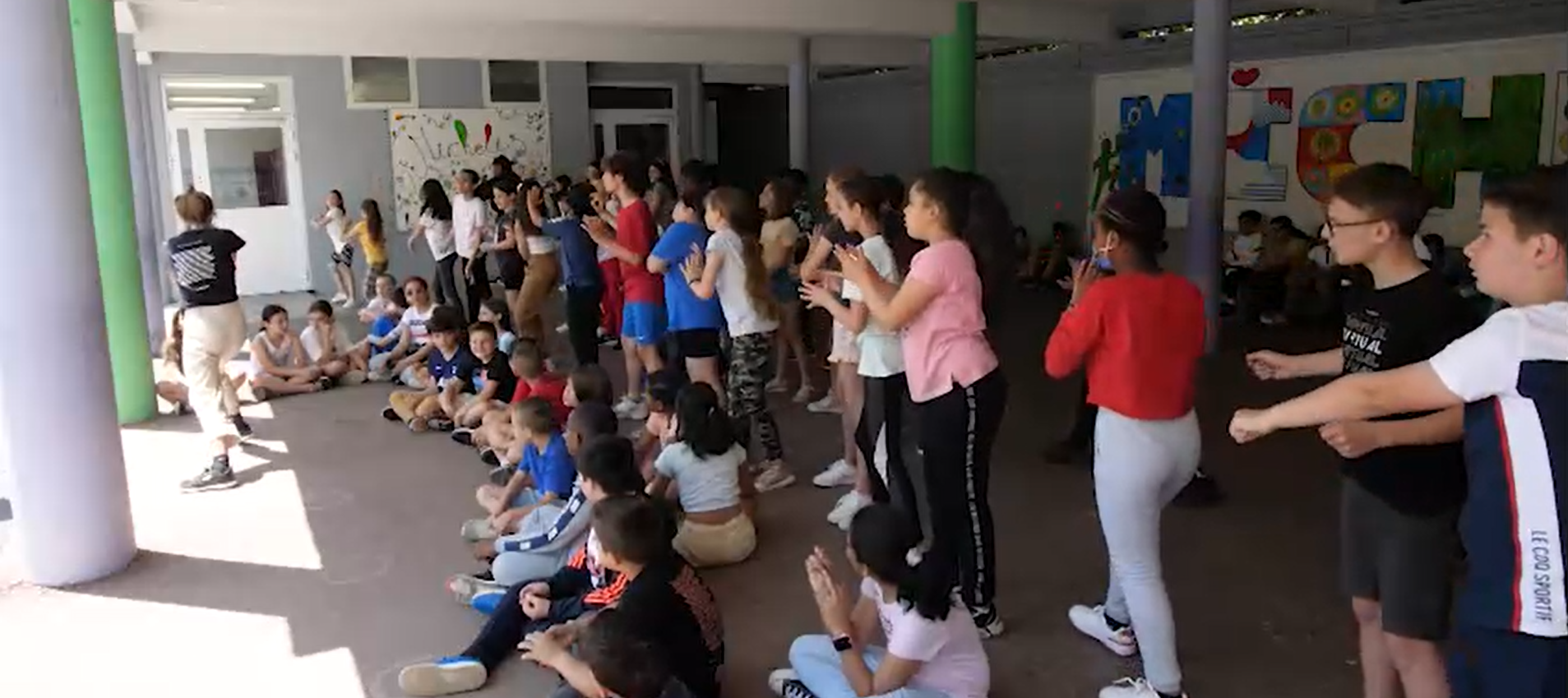 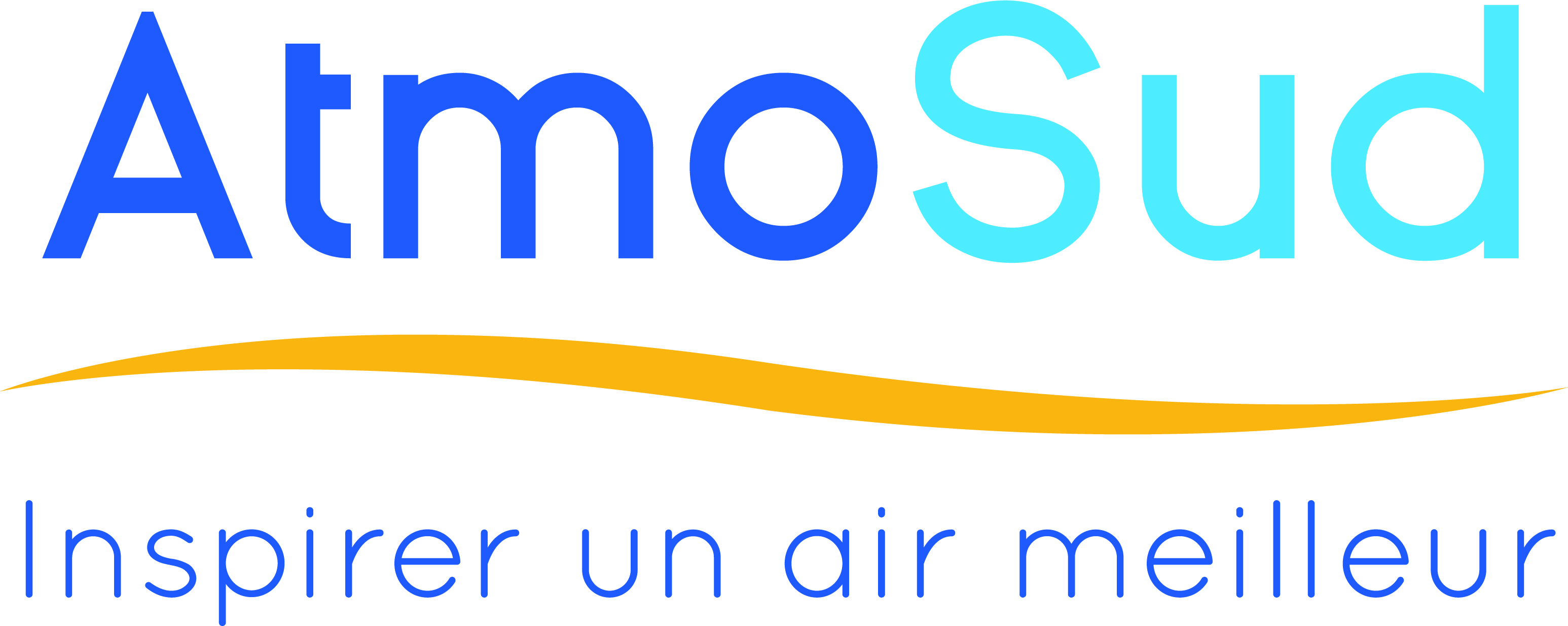 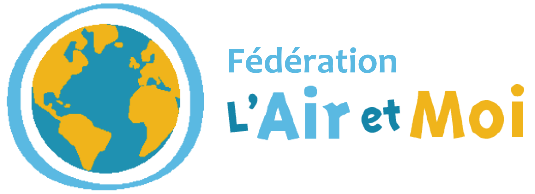 Les événements ECO’POP en vidéos
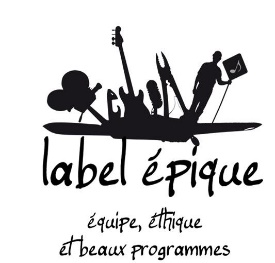 Vidéo DIAMS

Vidéo Air, arts et actions
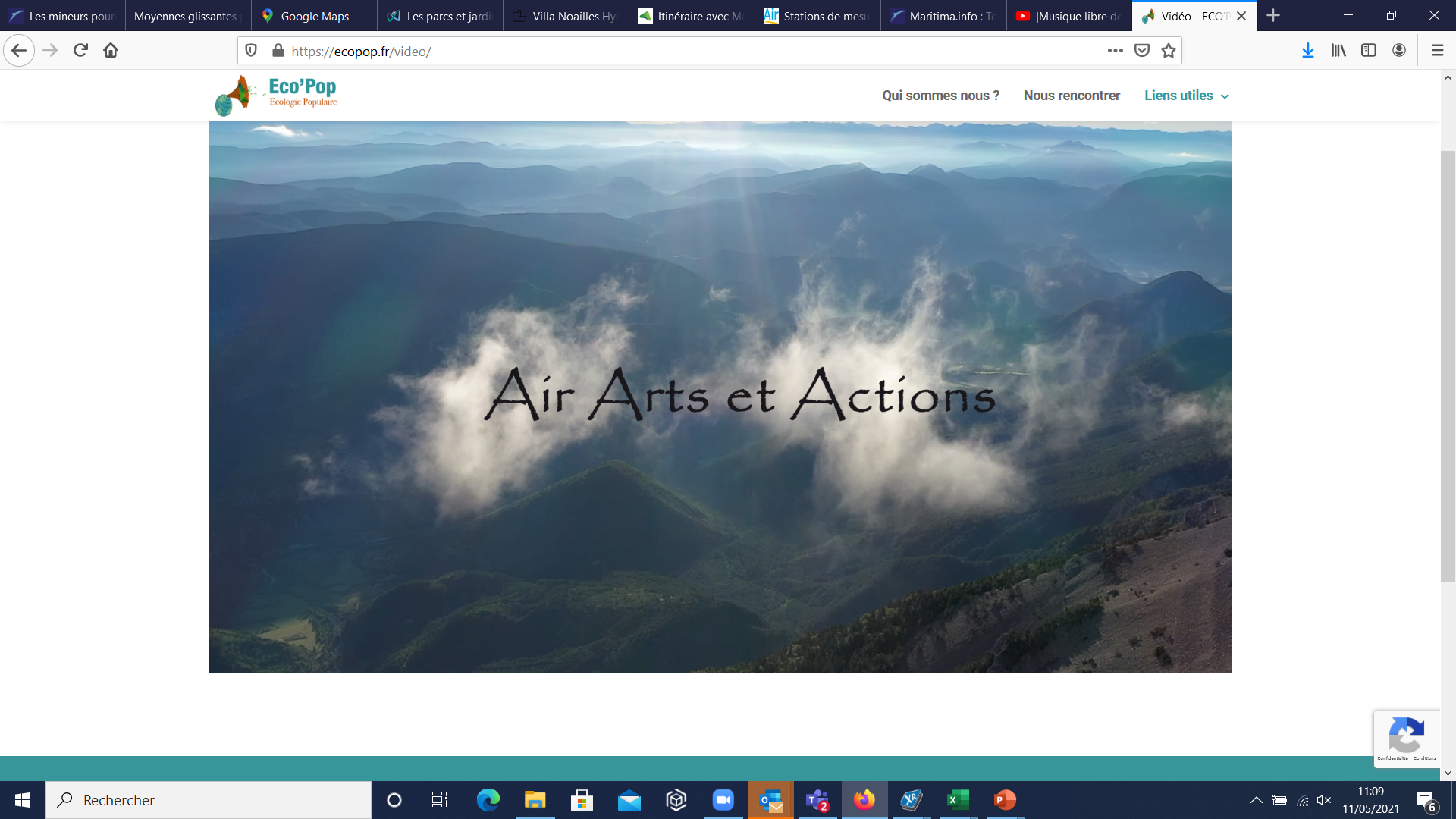 « La qualité de l’air, j’ai appris beaucoup de choses… Et je me suis évadée avec l’air. J’ai pris l’air… un bon air… un bol d’air ! »
Une participante
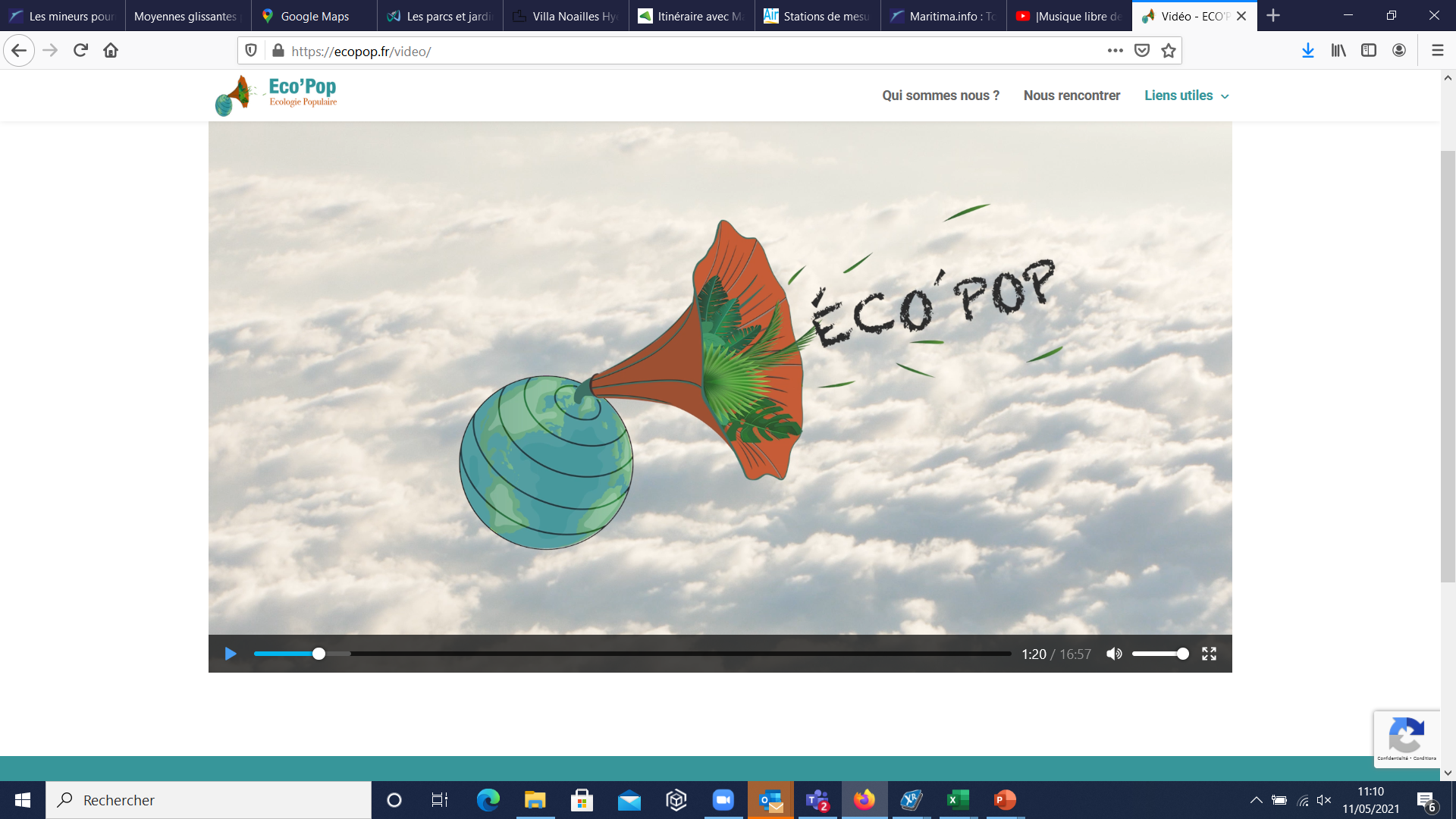 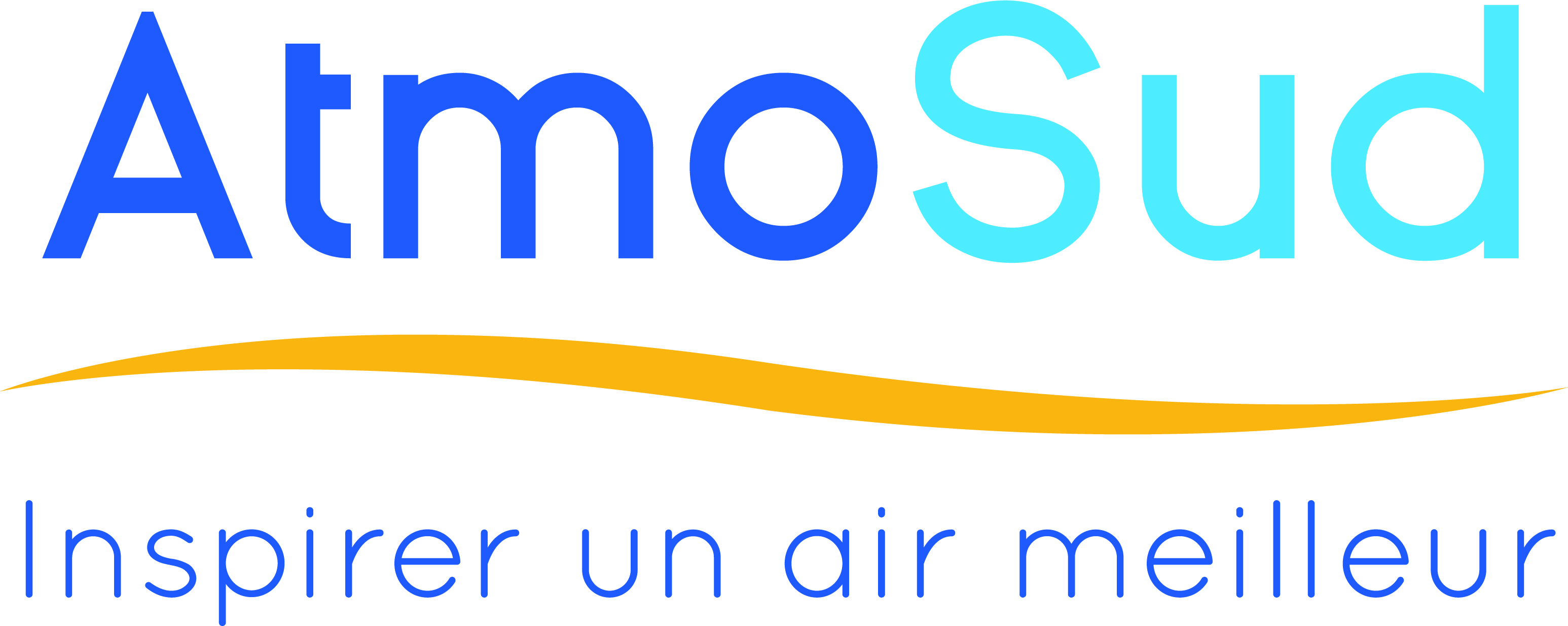 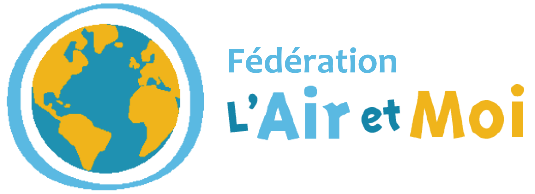 Les microcapteurs en classe
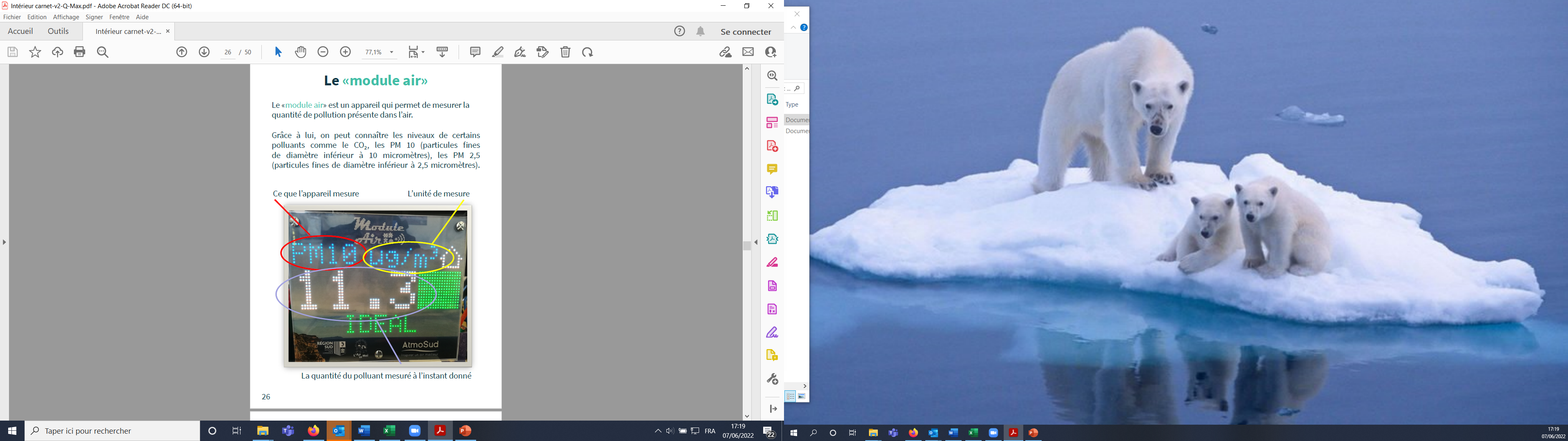 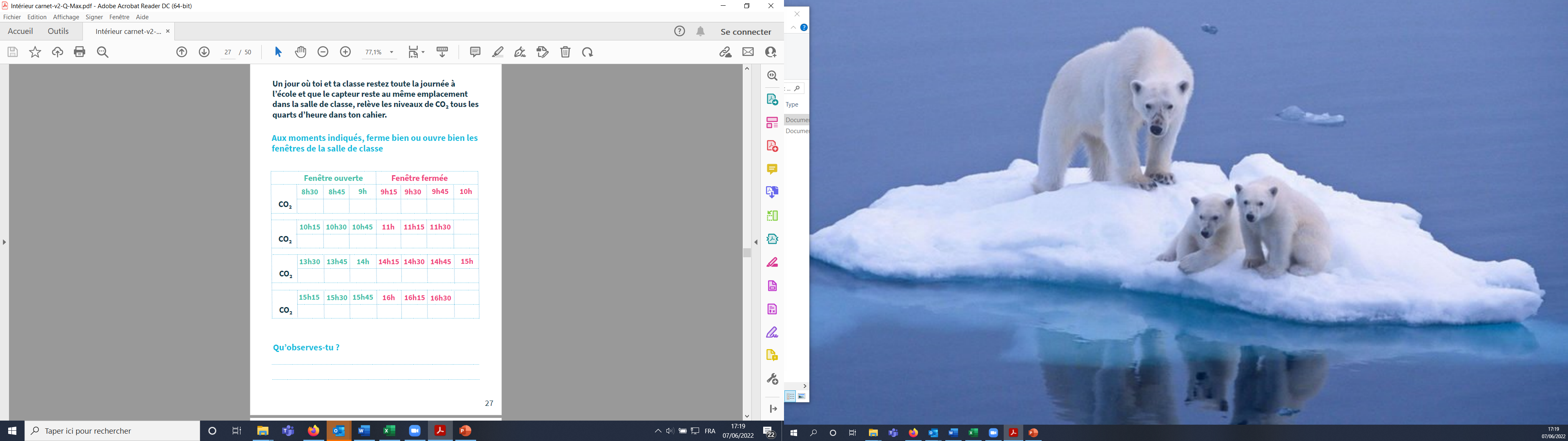 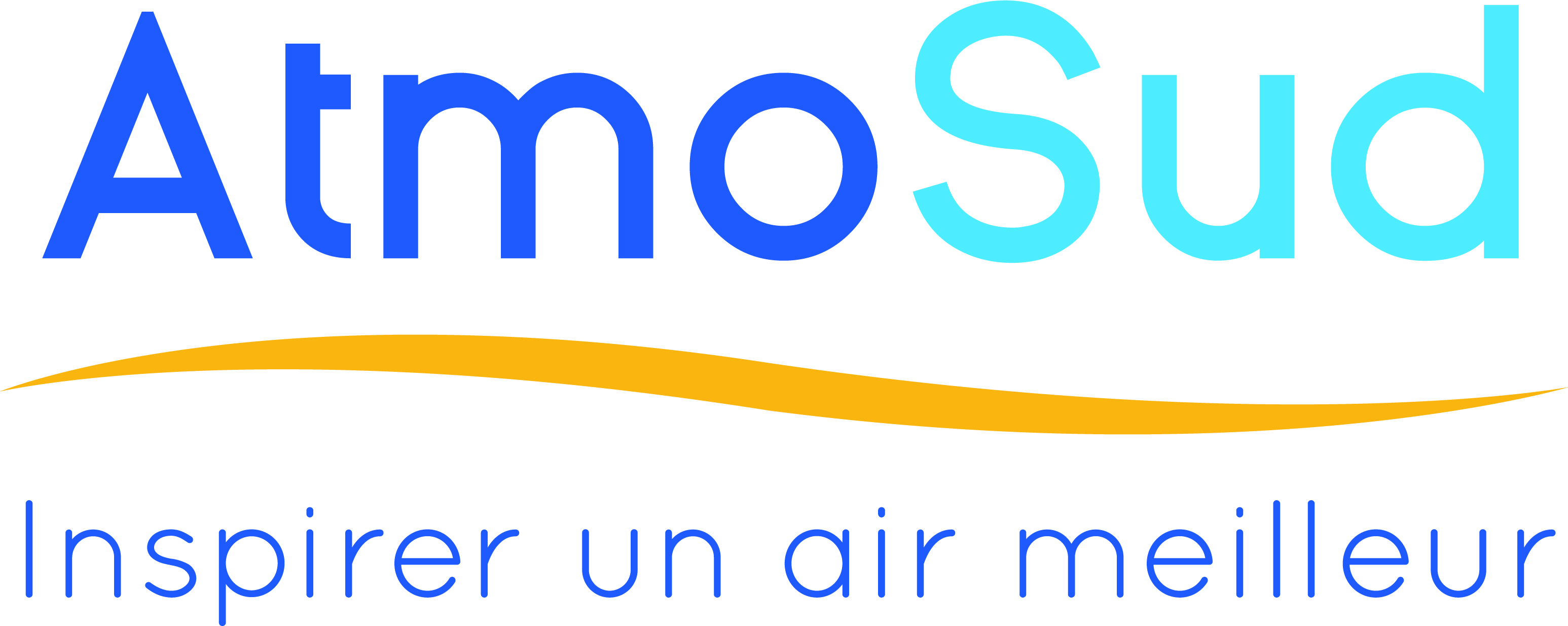 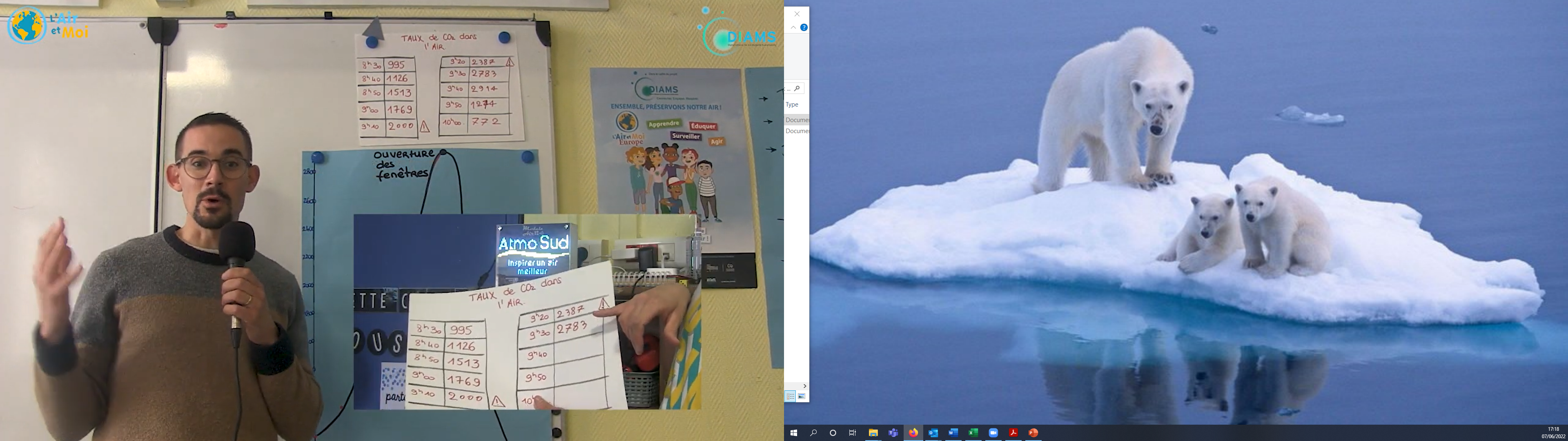 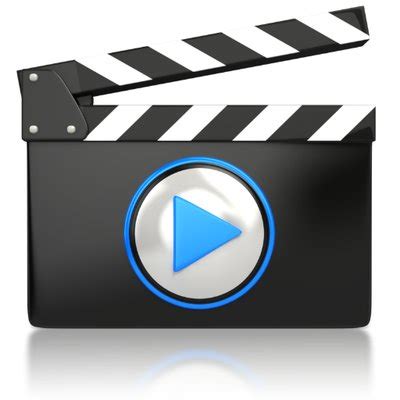 15
Les microcapteurs en classe : Module Air donne la courbe du CO2 et des polluants qu’il mesure
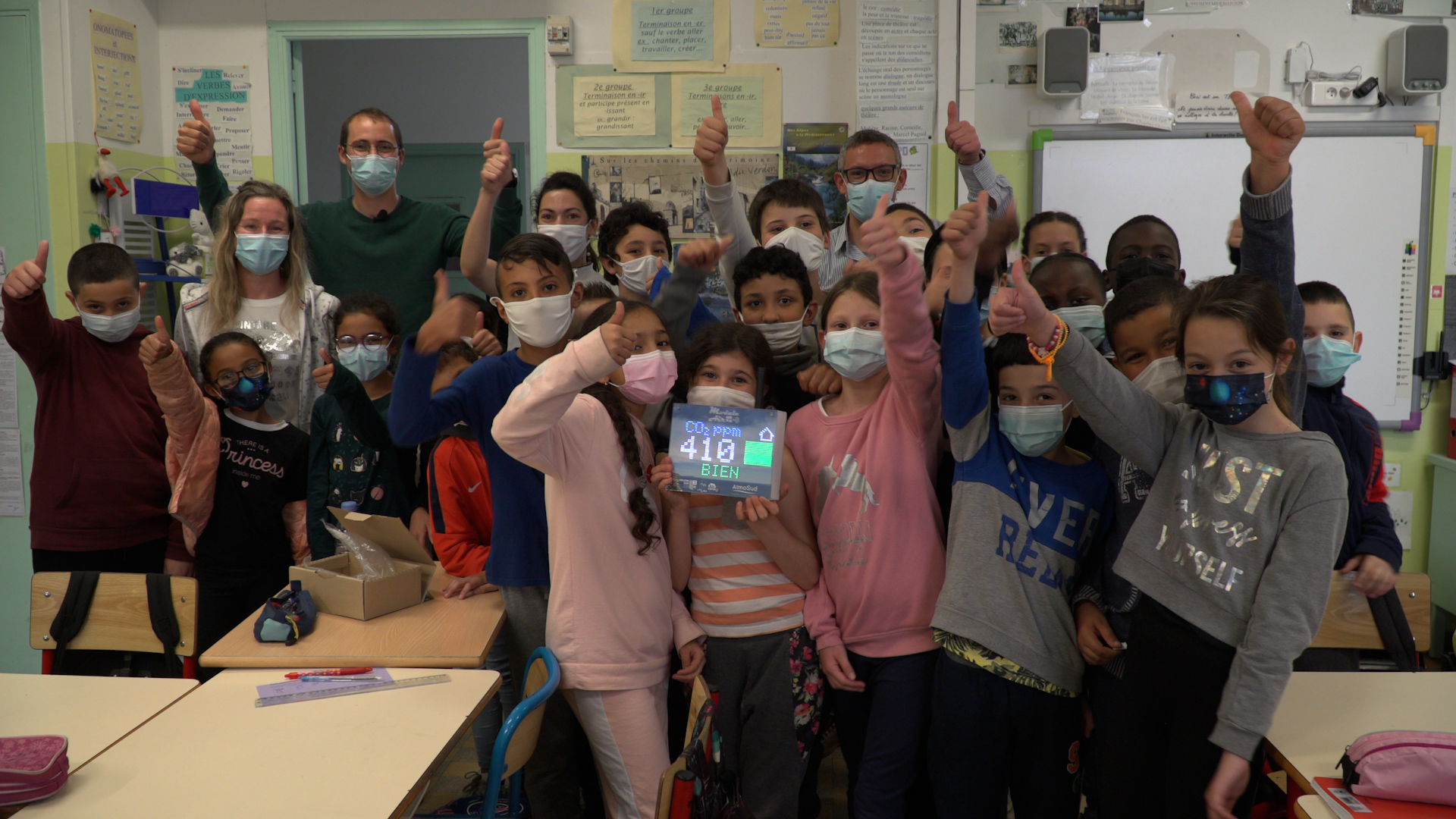 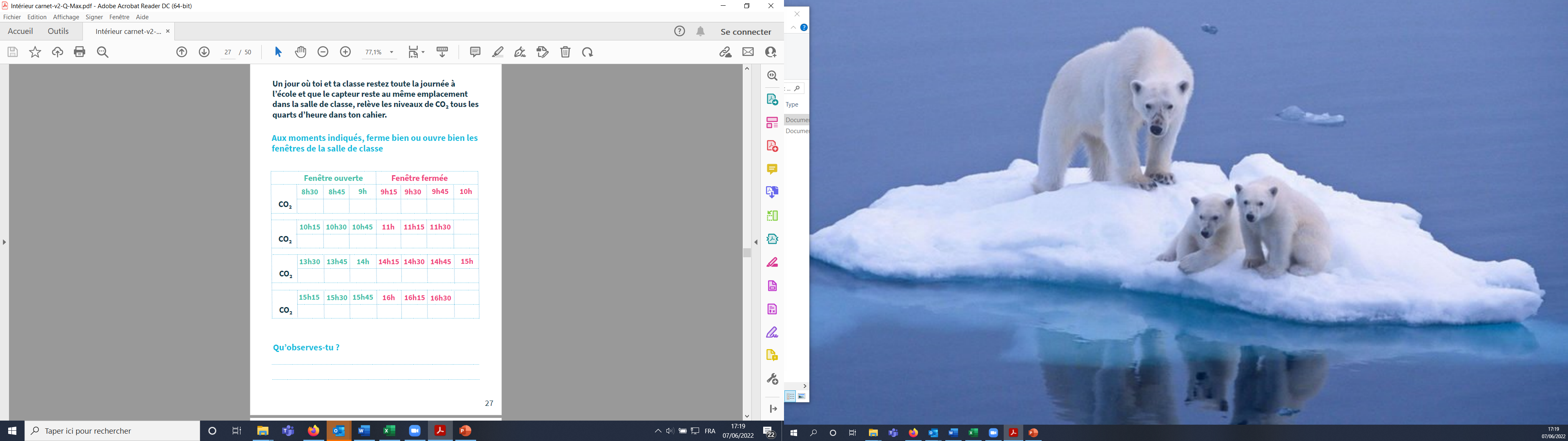 Réalisation de la courbe du CO2 fenêtres fermées puis ouvertes pour sensibiliser notamment au geste d’aération
Les enfants deviennent des sentinelles de l’air, comprennent l’importance de protéger l’air et deviennent acteurs
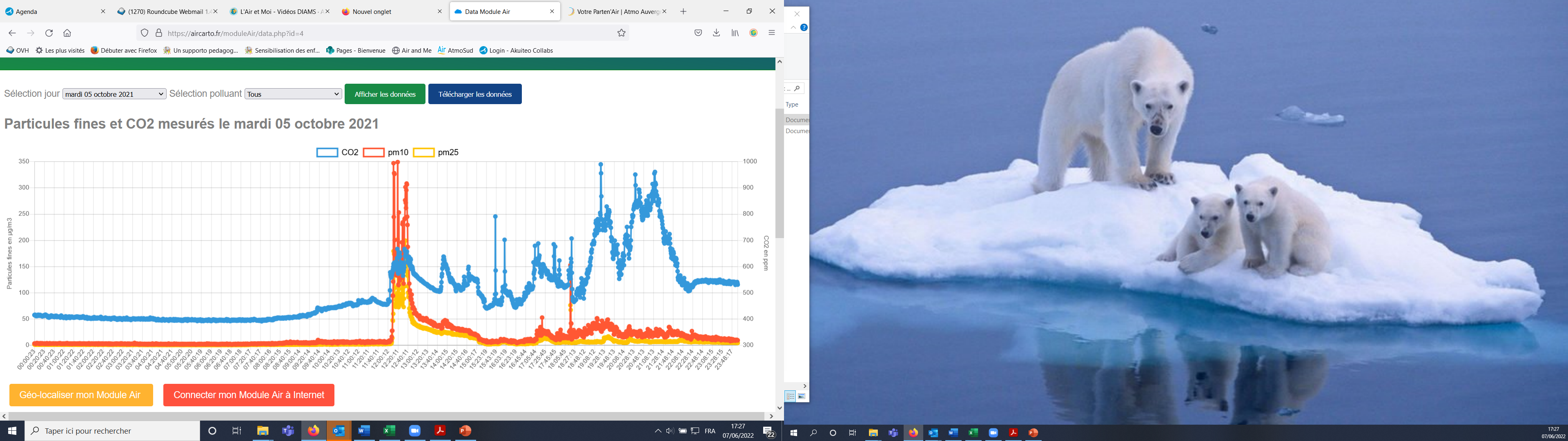 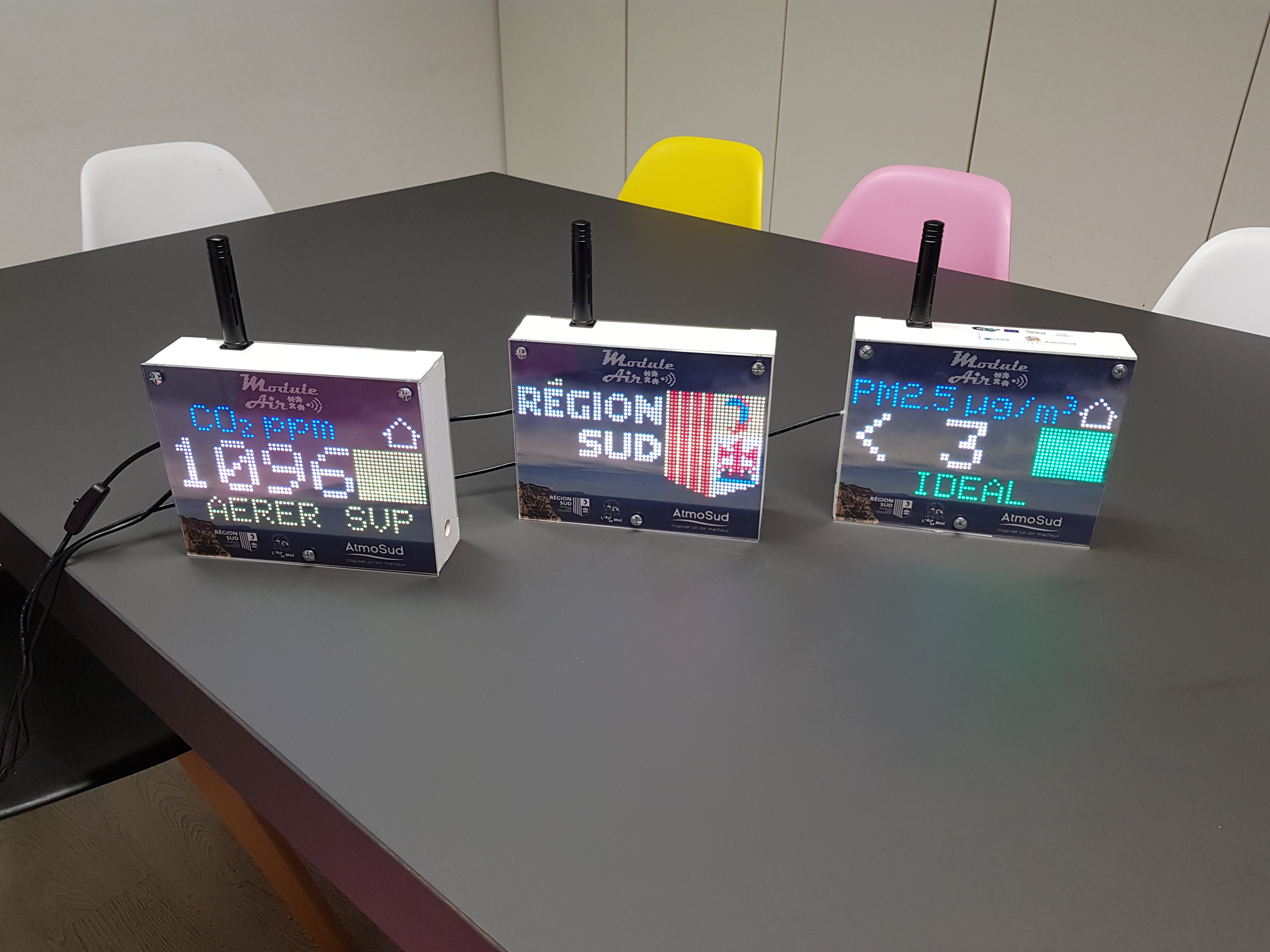 Ateliers de montage de Module Air
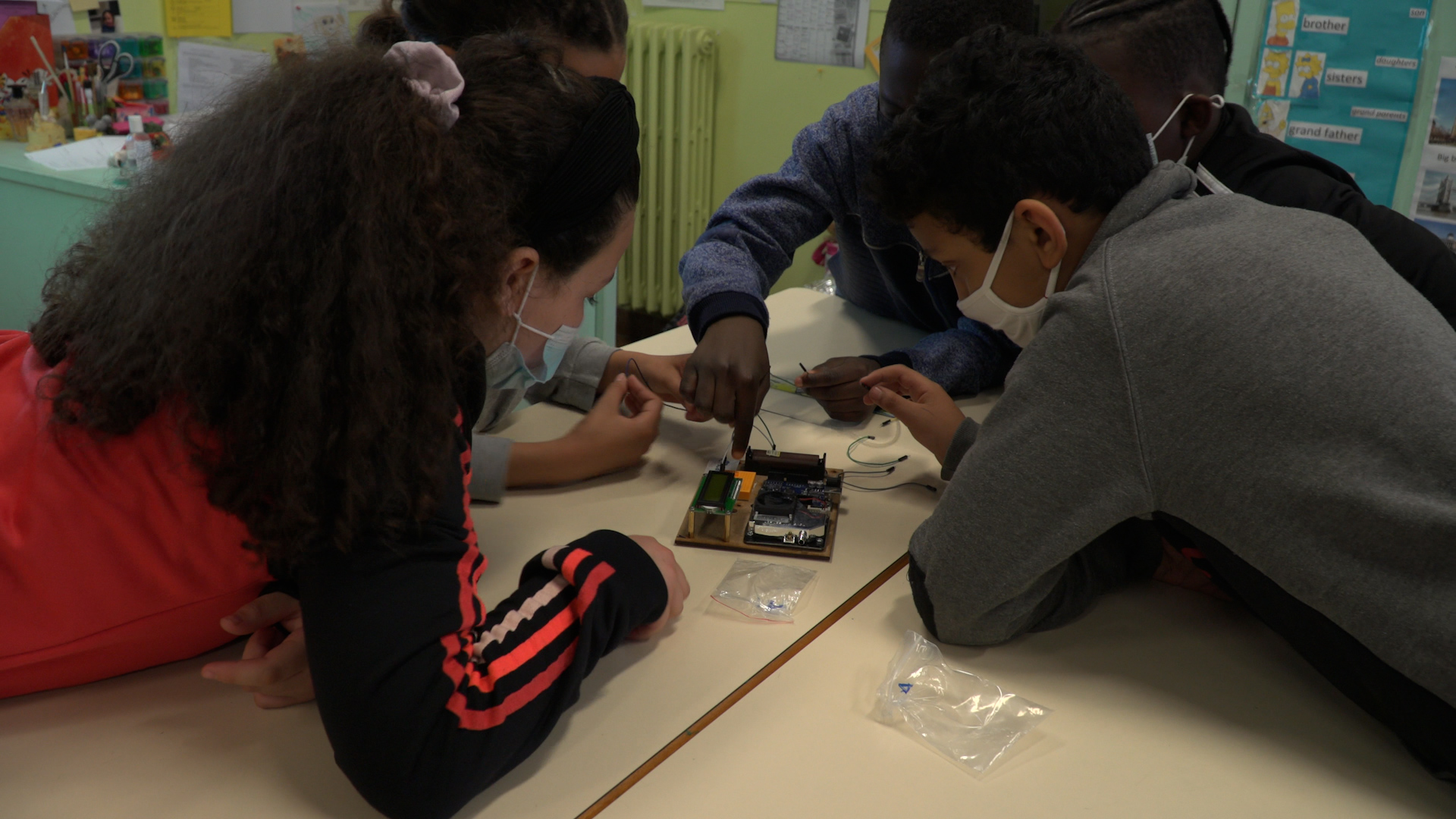 Module Air : Dispositif de mesure de qualité de l’air pédagogique

AtmoSud et AirCarto ont créé un atelier pédagogique de montage de Module Air :
Rappel des bases et des enjeux de la qualité de l’air intérieur
Présentation des façons de mesurer la qualité de l’air
Entrainement de montage électronique sur des kits pédagogiques
Montage d’un Module Air

Permet d’aborder la qualité de l’air sous un angle différent !
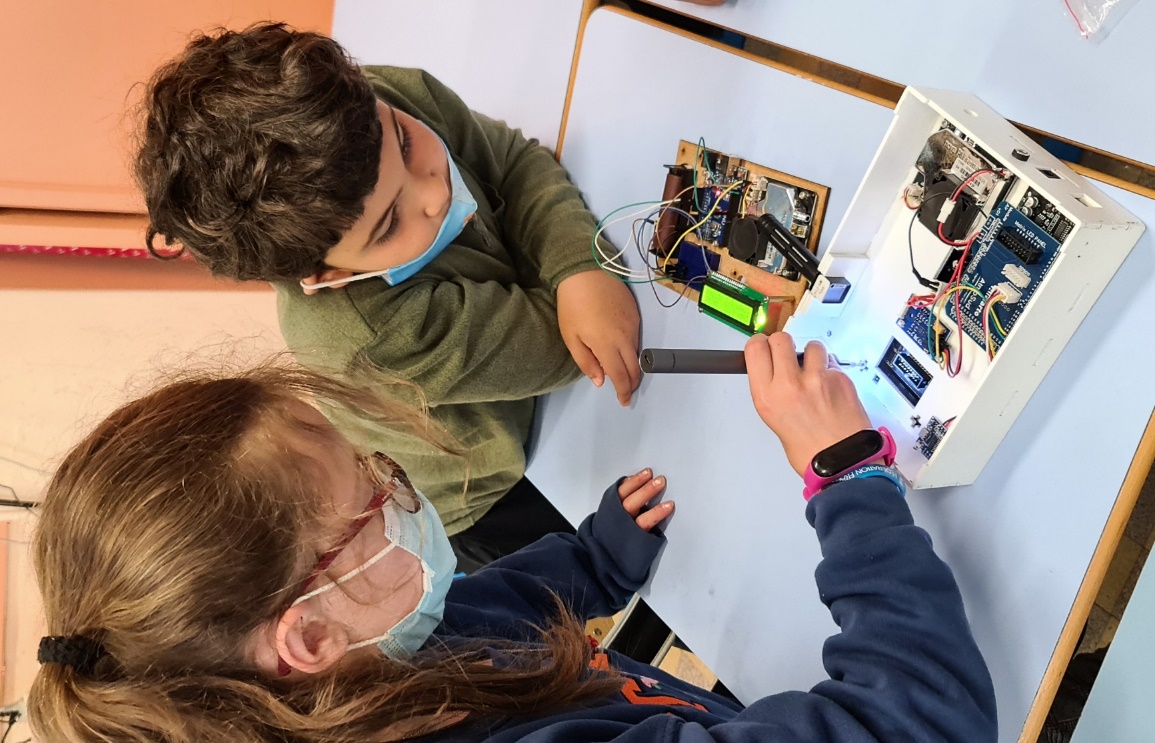 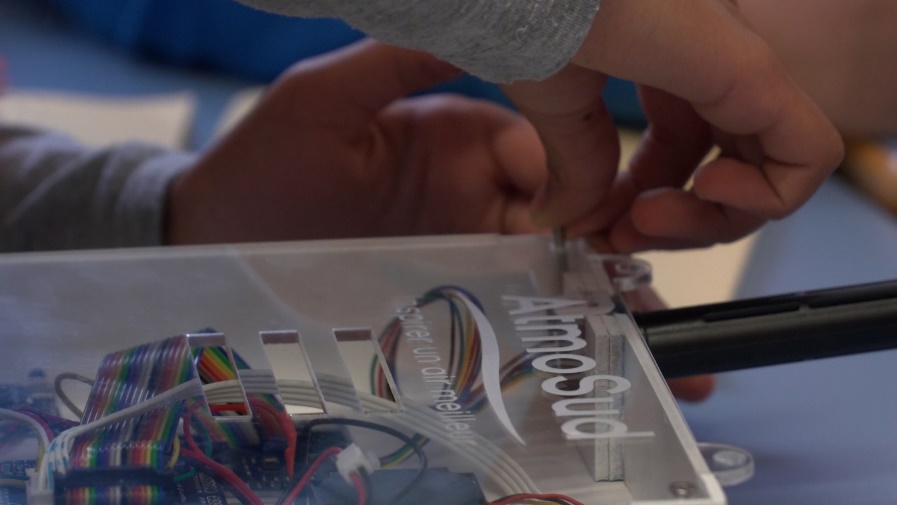 Les montages d’aujourd’hui
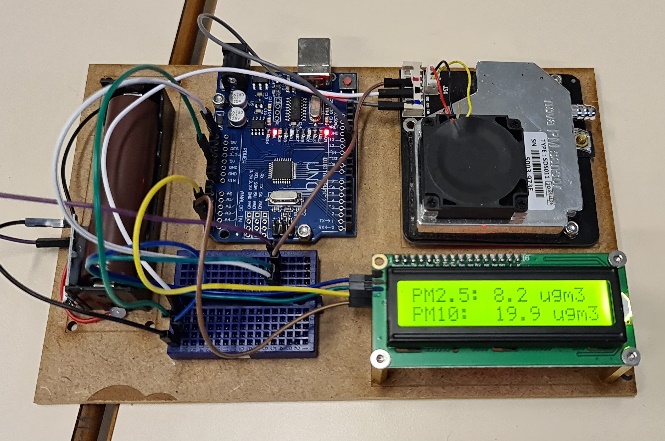 Vous allez vous entraîner sur des kits pédagogiques :
Un mini ordinateur (microcontrôleur)
Une sonde de mesure de particules fines
Un écran
Une batterie
+ surprise ! (bipbip)

Vous allez monter un Module Air :
Mesure le CO2 (émis par la respiration des personnes)
Mesure les particules fines (PM10, PM2.5)
Affiche les résultats de mesure sur un écran à LED avec des messages associés
Enregistre les données à distance (en présence de wifi)
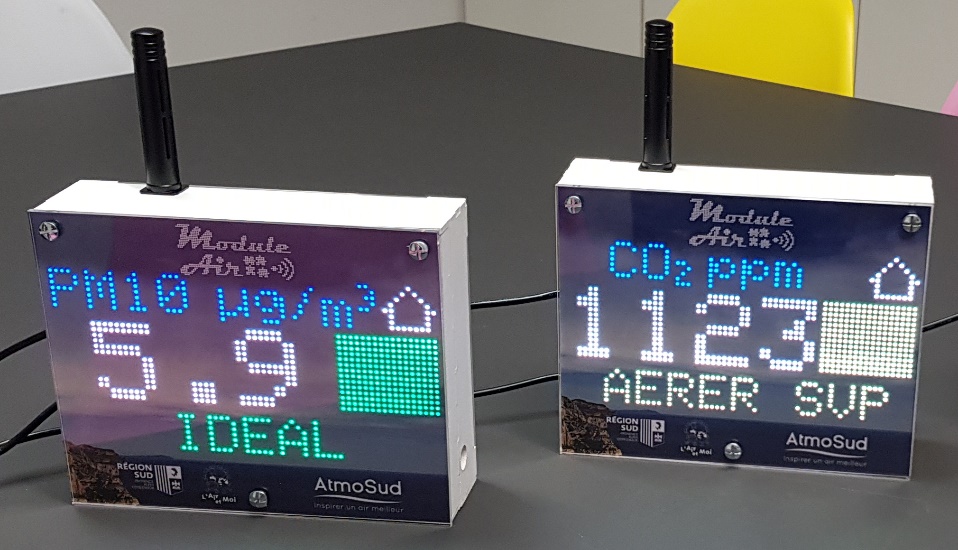 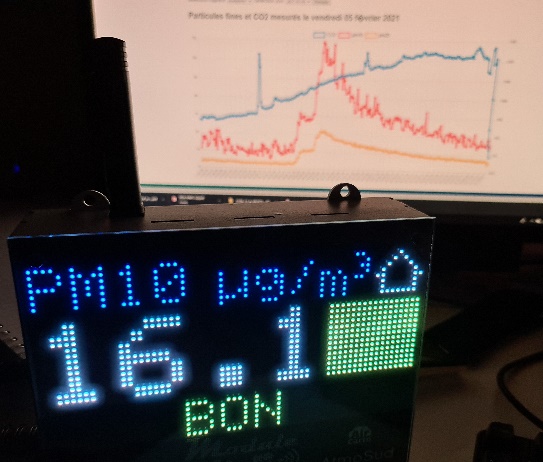 Le Module Air
Sonde CO2
Mini-ordinateur
(microcontrôleur)
Ecran
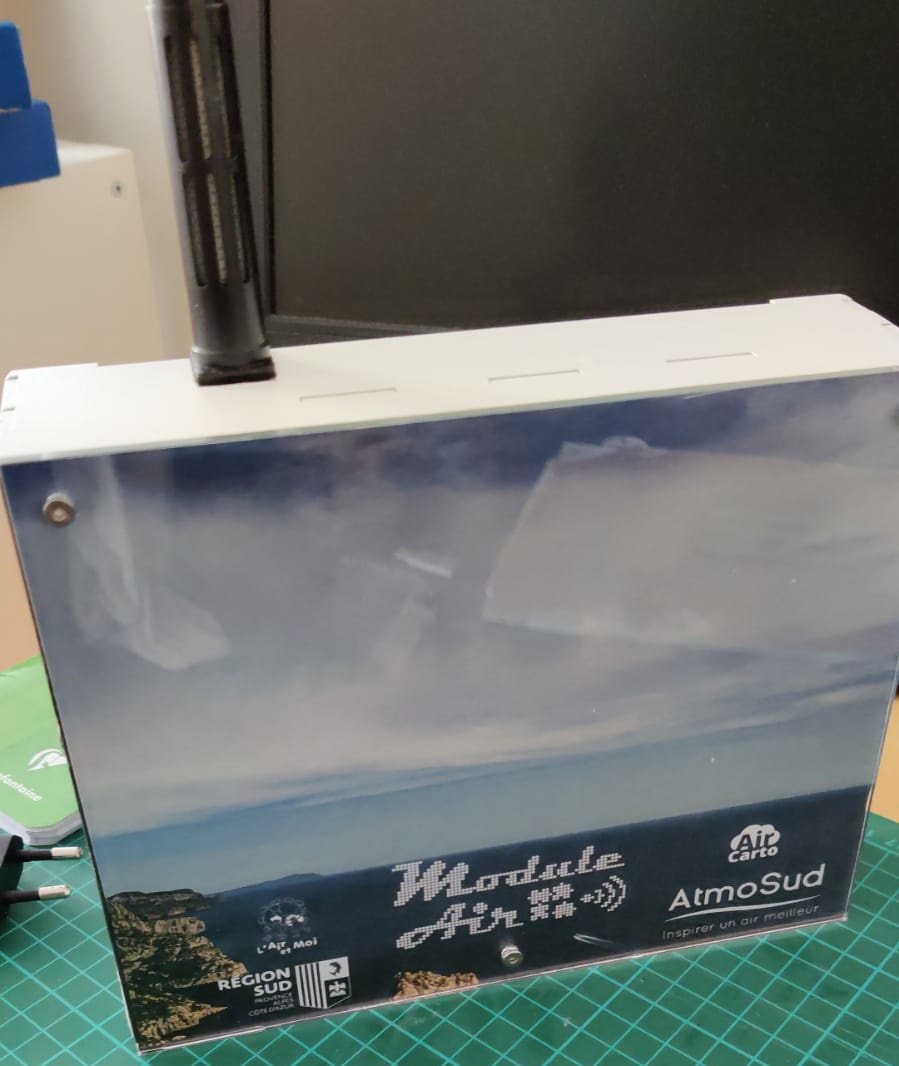 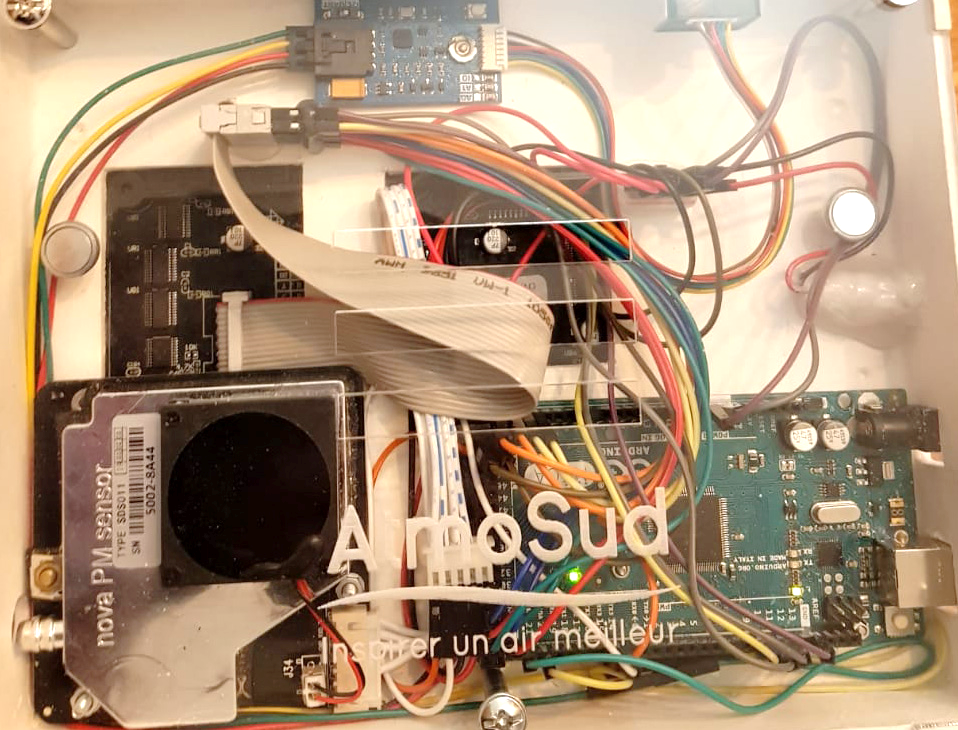 Sonde Particules
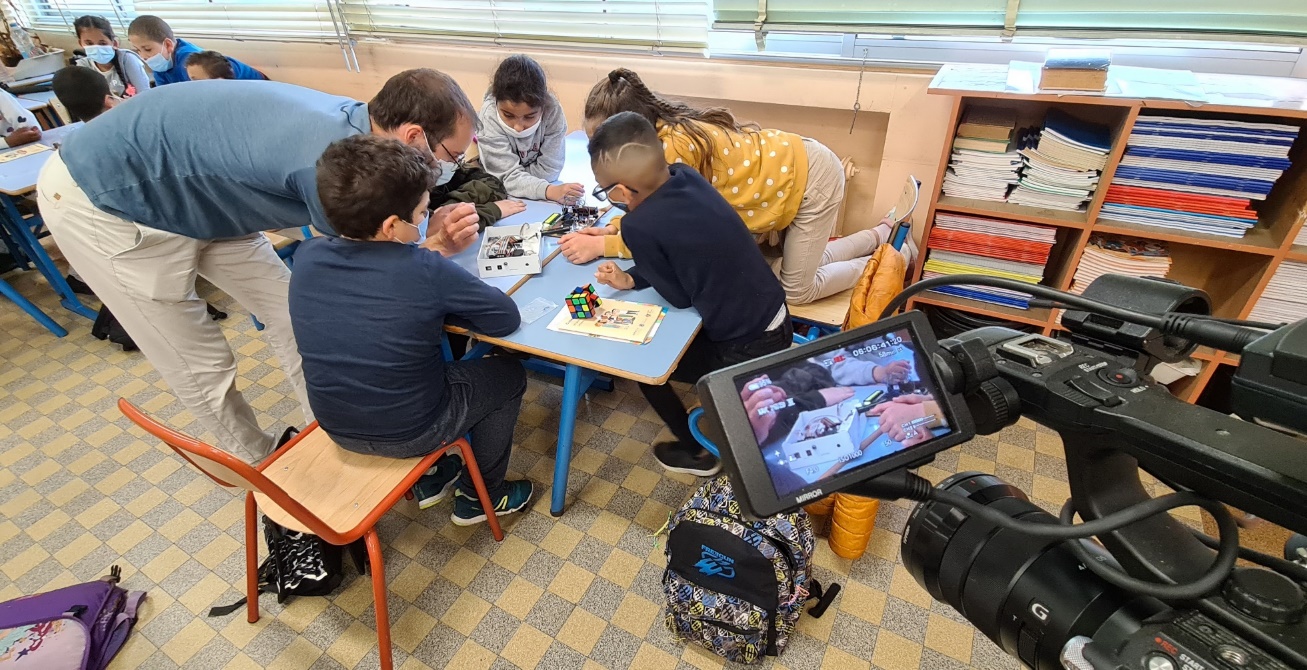 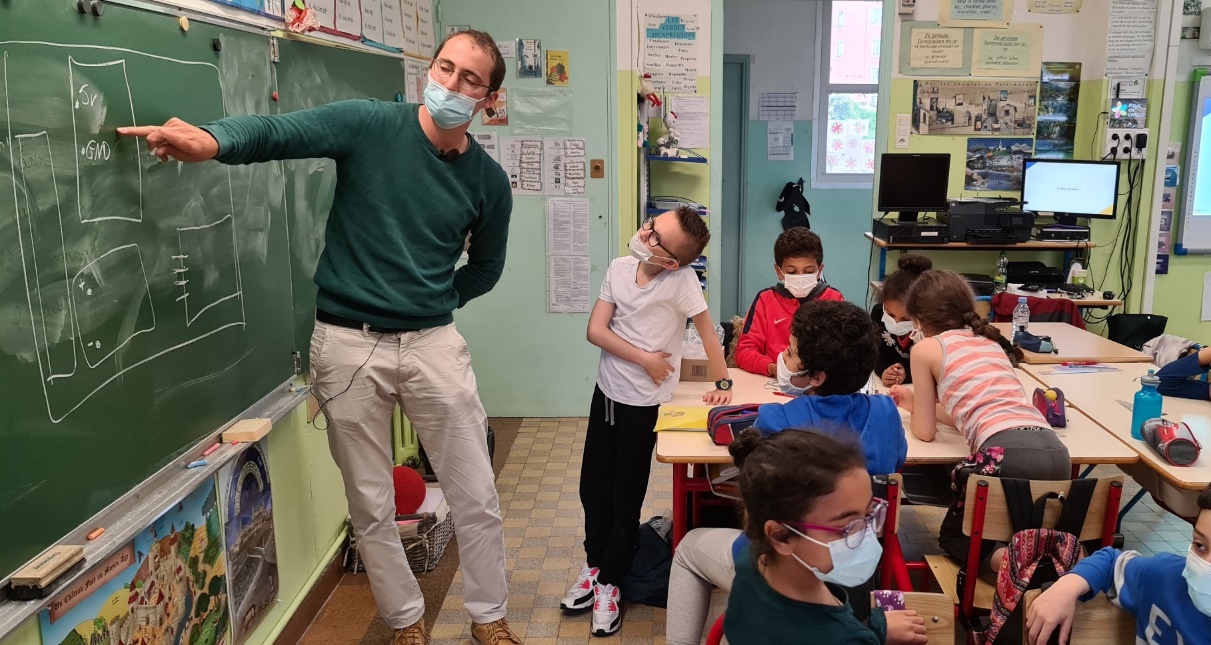 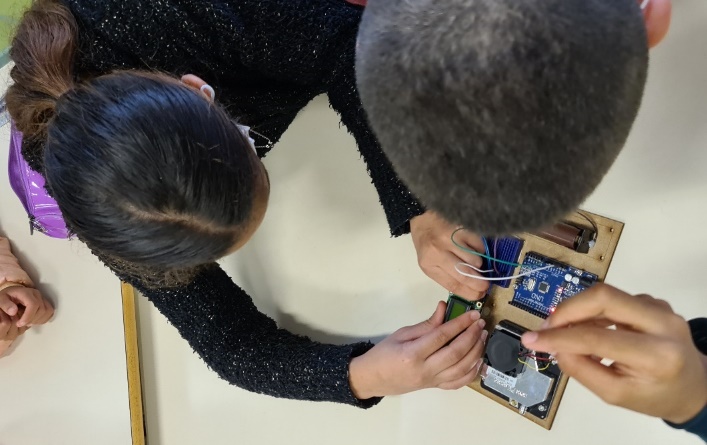 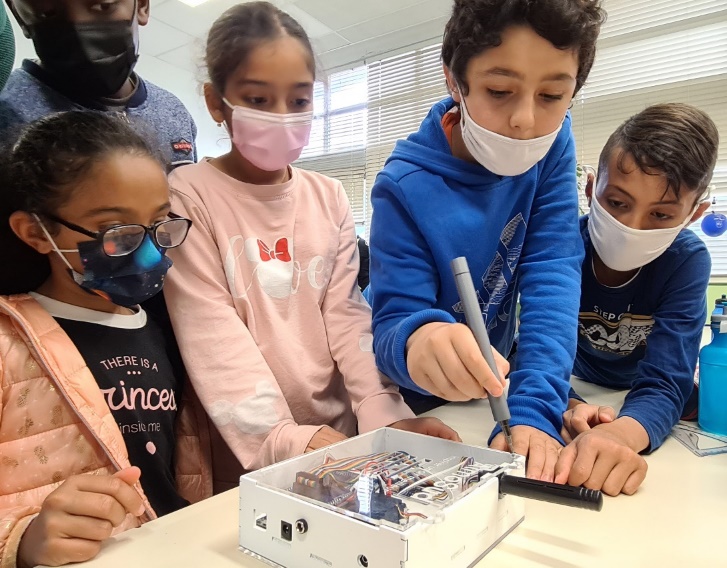 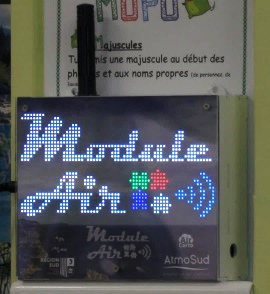 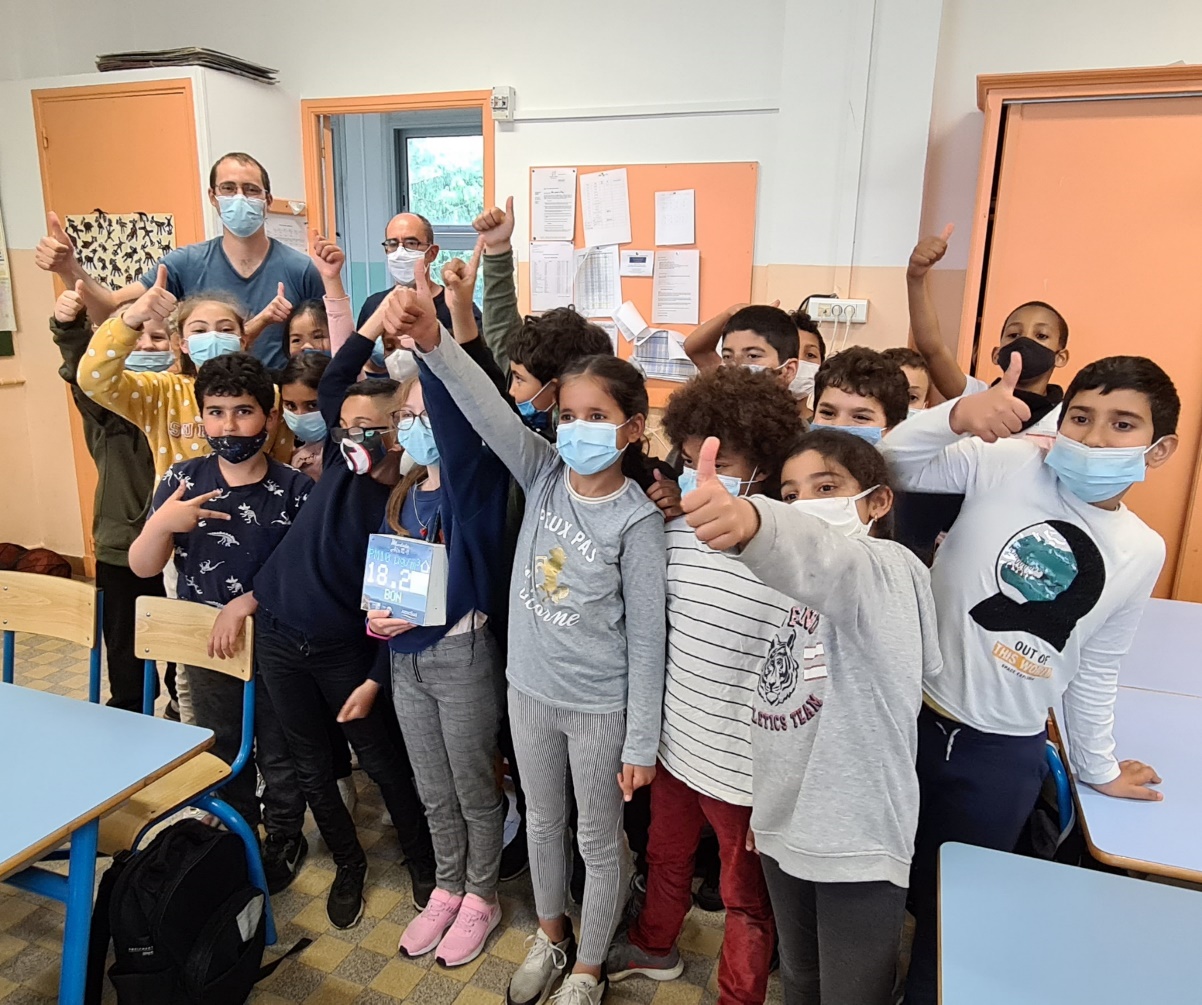 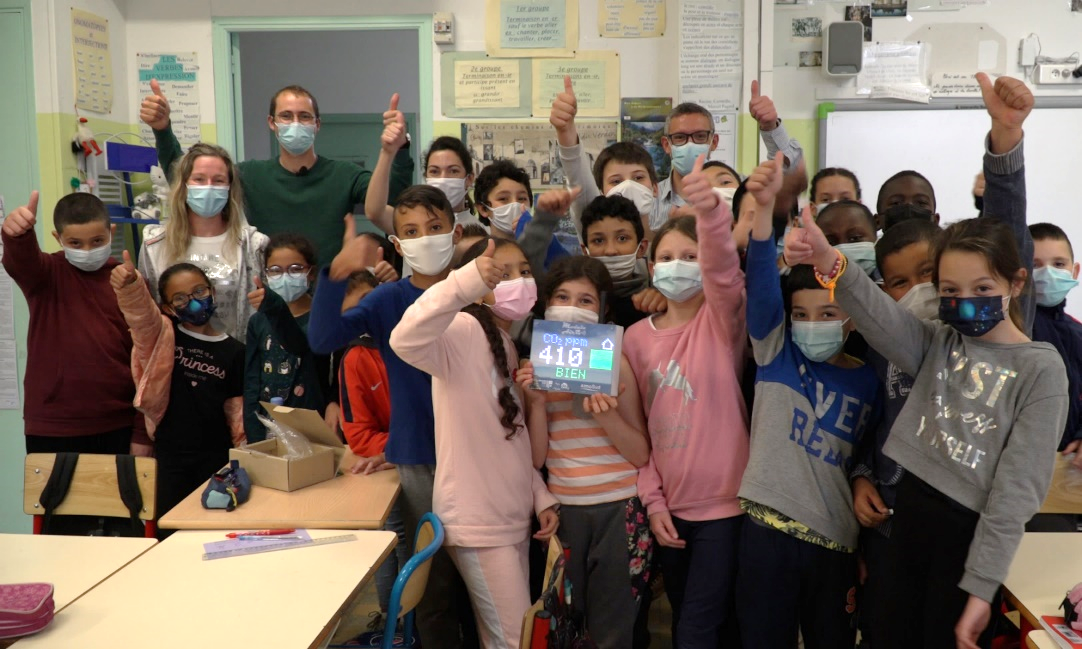 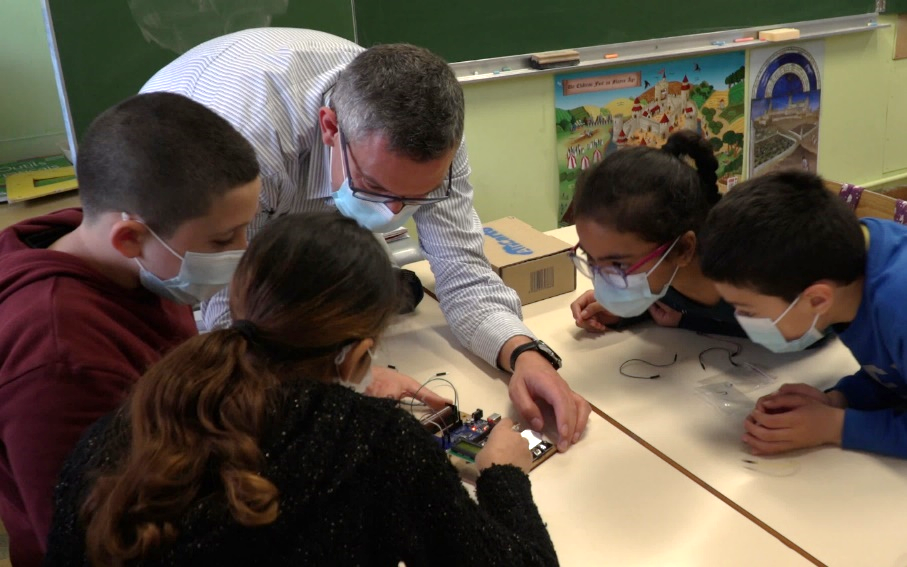 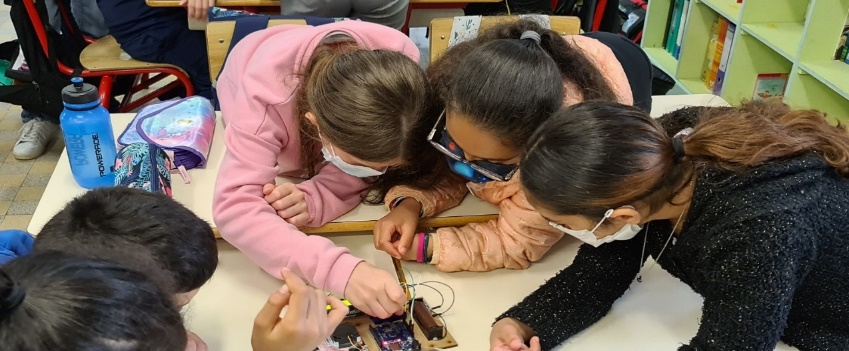 Deux ateliers de montage de Module Air
Votre avis sur cette intervention
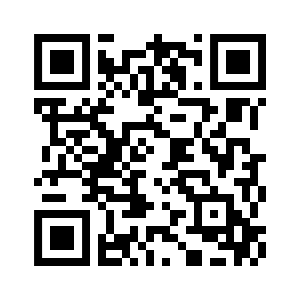 https://forms.gle/qMUWeEi9LS5GE1at8
Marie Anne Le Meur, 
Directrice de la Fédération L’Air et Moi
06 42 83 09 89
marieanne.lemeur@airandme.org